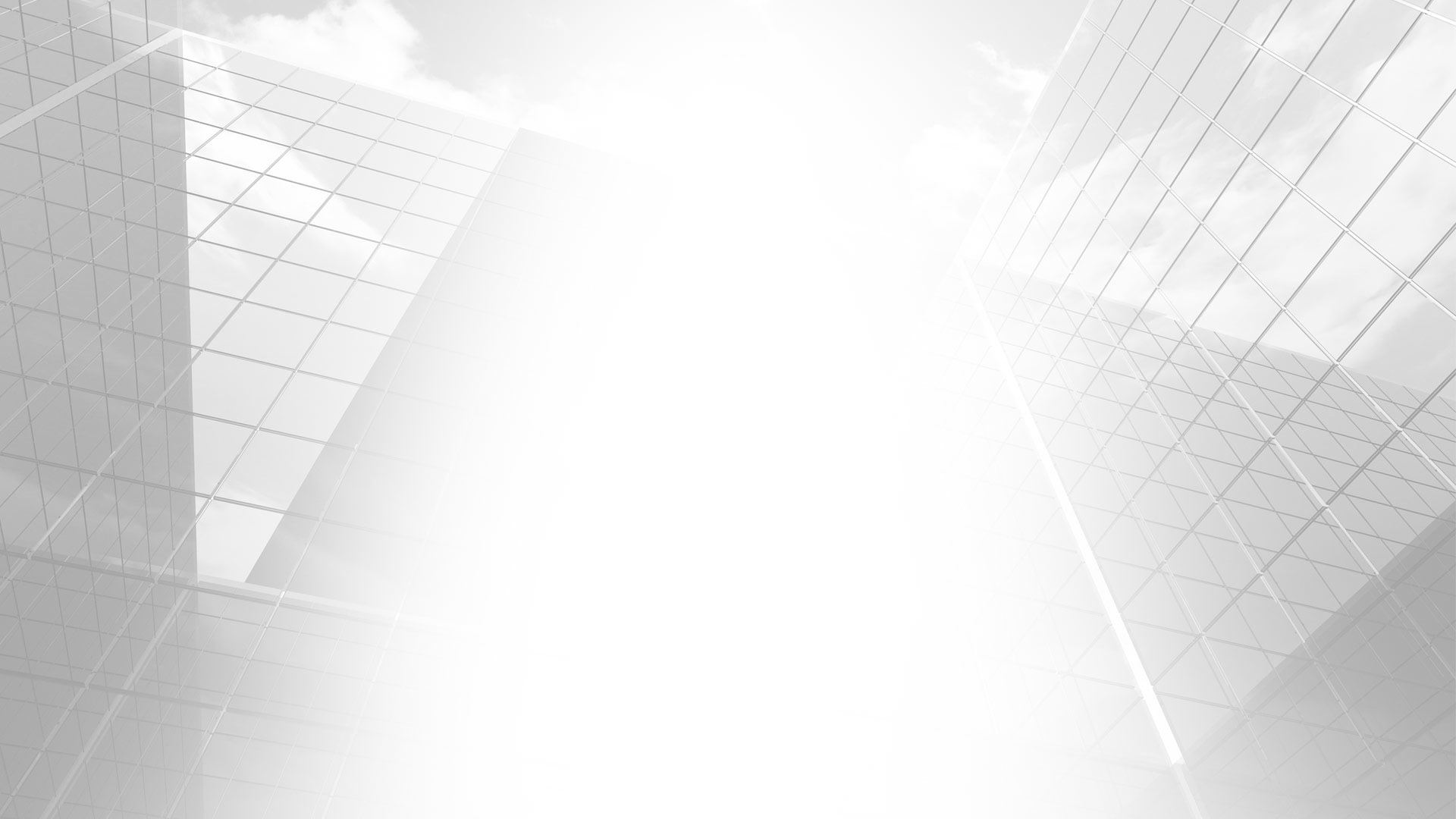 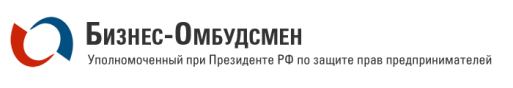 УПОЛНОМОЧЕННЫЙ ПО ЗАЩИТЕ ПРАВ ПРЕДПРИНИМАТЕЛЕЙ 
В КОСТРОМСКОЙ ОБЛАСТИ
ДОКЛАД УПОЛНОМОЧЕННОГО ПО ЗАЩИТЕ ПРАВ ПРЕДПРИНИМАТЕЛЕЙ В КОСТРОМСКОЙ ОБЛАСТИ ЗА 2021 ГОД    г. Кострома, 2022
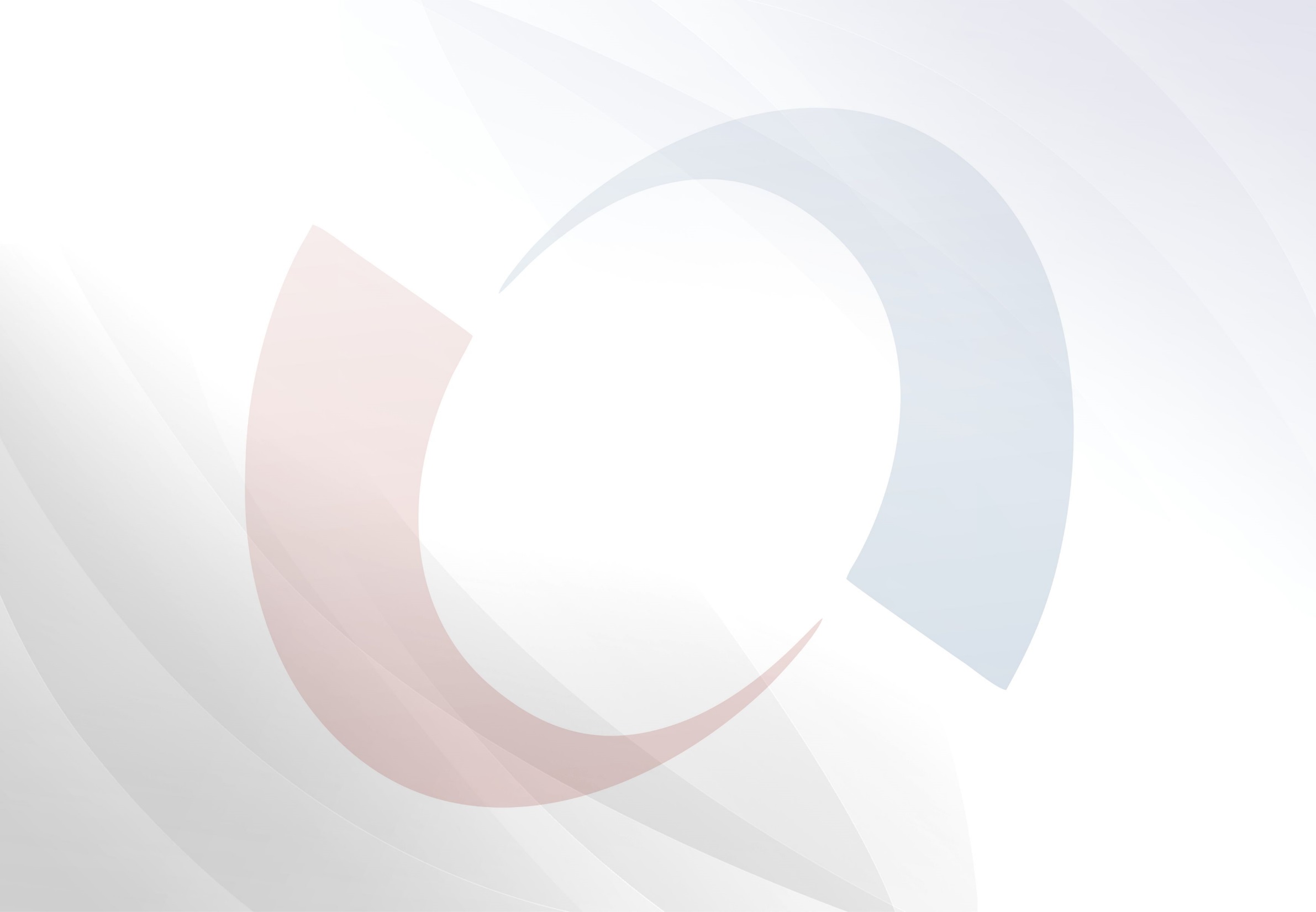 СОДЕРЖАНИЕ
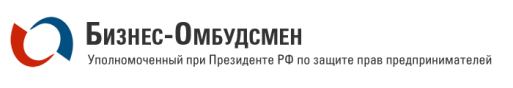 Уполномоченный по защите прав предпринимателей в Костромской области
2
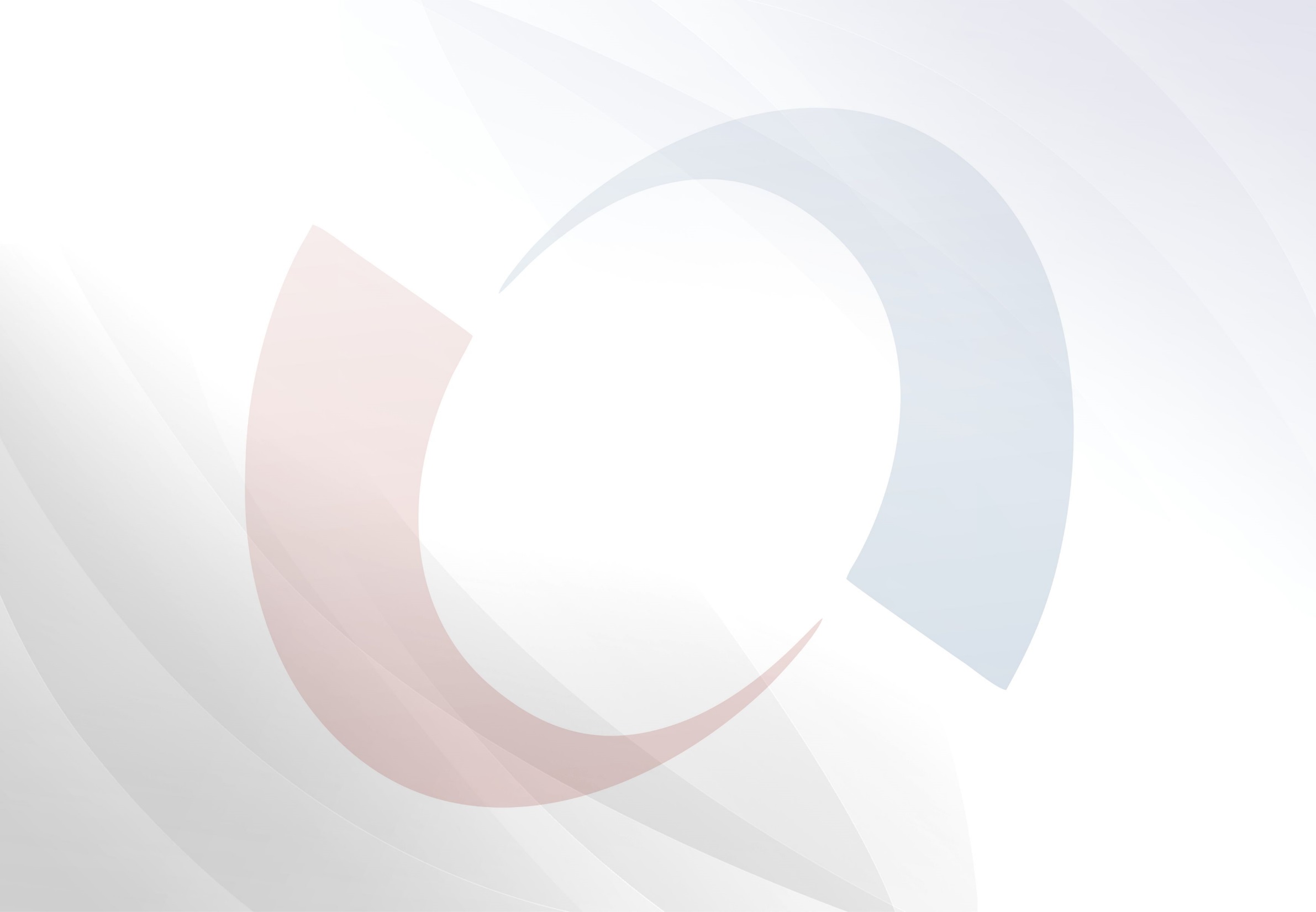 ПРАВОВАЯ ОСНОВА ДЕЯТЕЛЬНОСТИ УПОЛНОМОЧЕННОГО
Уполномоченный по защите прав предпринимателей в Костромской области осуществляет свою деятельность в соответствии с:

 Федеральным законом от 7 мая 2013 года № 78-ФЗ  «Об уполномоченных по защите прав предпринимателей в Российской Федерации»
 Законом Костромской области от 20 июня 2013 года № 372-5-ЗКО  «Об Уполномоченном по защите прав предпринимателей в Костромской области».

19 января 2015 года создан государственный орган - аппарат Уполномоченного по защите прав предпринимателей в Костромской области
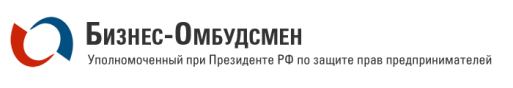 Уполномоченный по защите прав предпринимателей в Костромской области
3
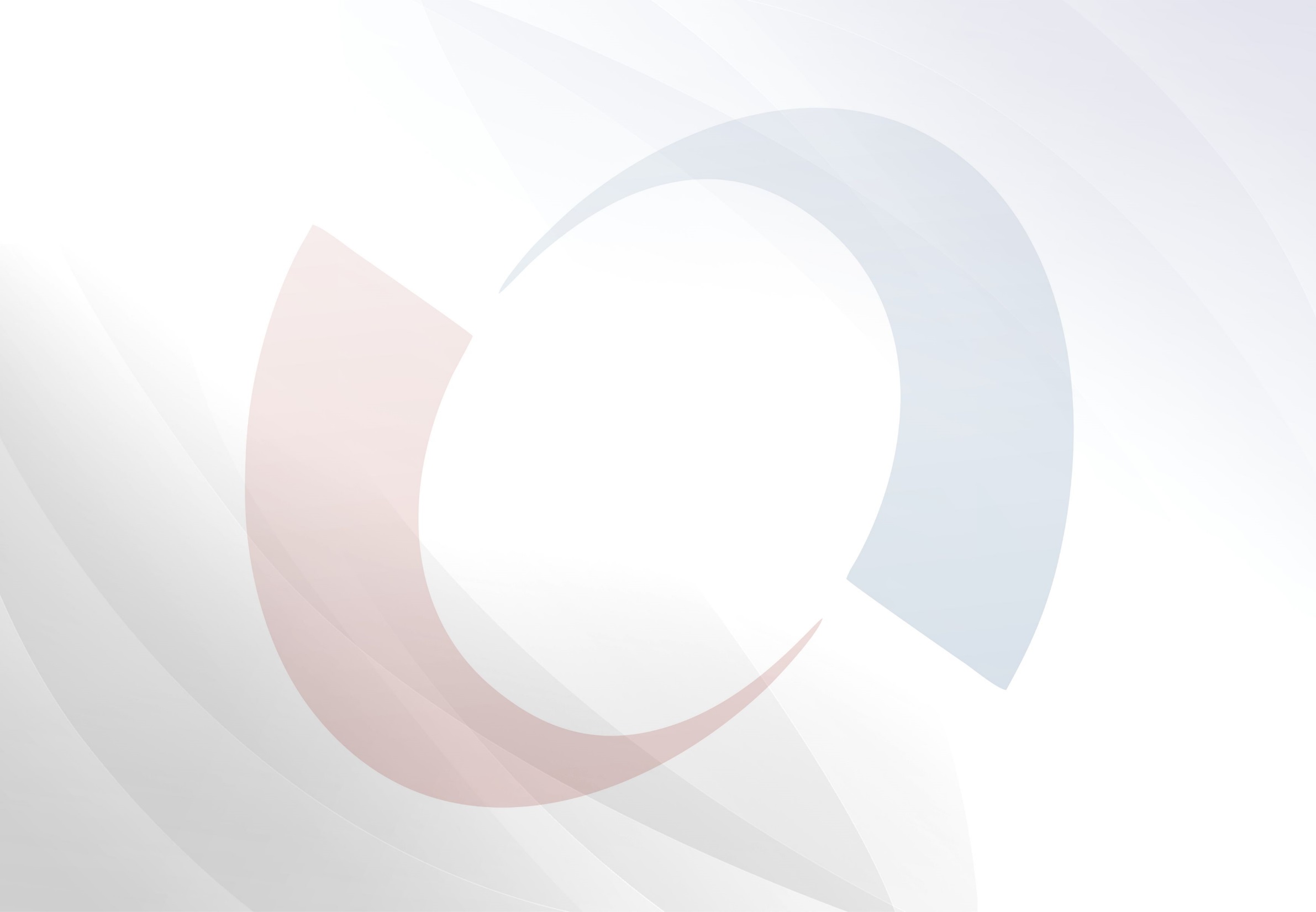 ЦЕЛЬ И ЗАДАЧИ ДЕЯТЕЛЬНОСТИ УПОЛНОМОЧЕННОГО
Цель работы Уполномоченного – обеспечение гарантии государственной защиты прав и законных интересов субъектов предпринимательской деятельности на территории Костромской области.
	Основные задачи Уполномоченного :
1) защита прав и законных интересов субъектов предпринимательской деятельности на территории Костромской области;
2) осуществление контроля за соблюдением прав и законных интересов субъектов предпринимательской деятельности на территории Костромской области
3) обеспечение взаимодействия предпринимателей с органами государственной власти Костромской области;
4) участие в совершенствовании законодательства Российской Федерации, законодательства Костромской области и нормативных правовых актов муниципальных образований в сфере регулирования предпринимательской деятельности;
5) содействие развитию общественных институтов, ориентированных на защиту прав и законных интересов субъектов предпринимательской деятельности;
6) взаимодействие с предпринимательским сообществом;
7) участие в реализации государственной и формировании региональной политики в области развития предпринимательской деятельности.
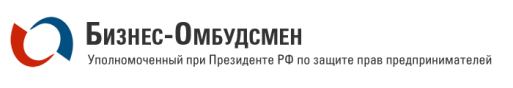 Уполномоченный по защите прав предпринимателей в Костромской области
4
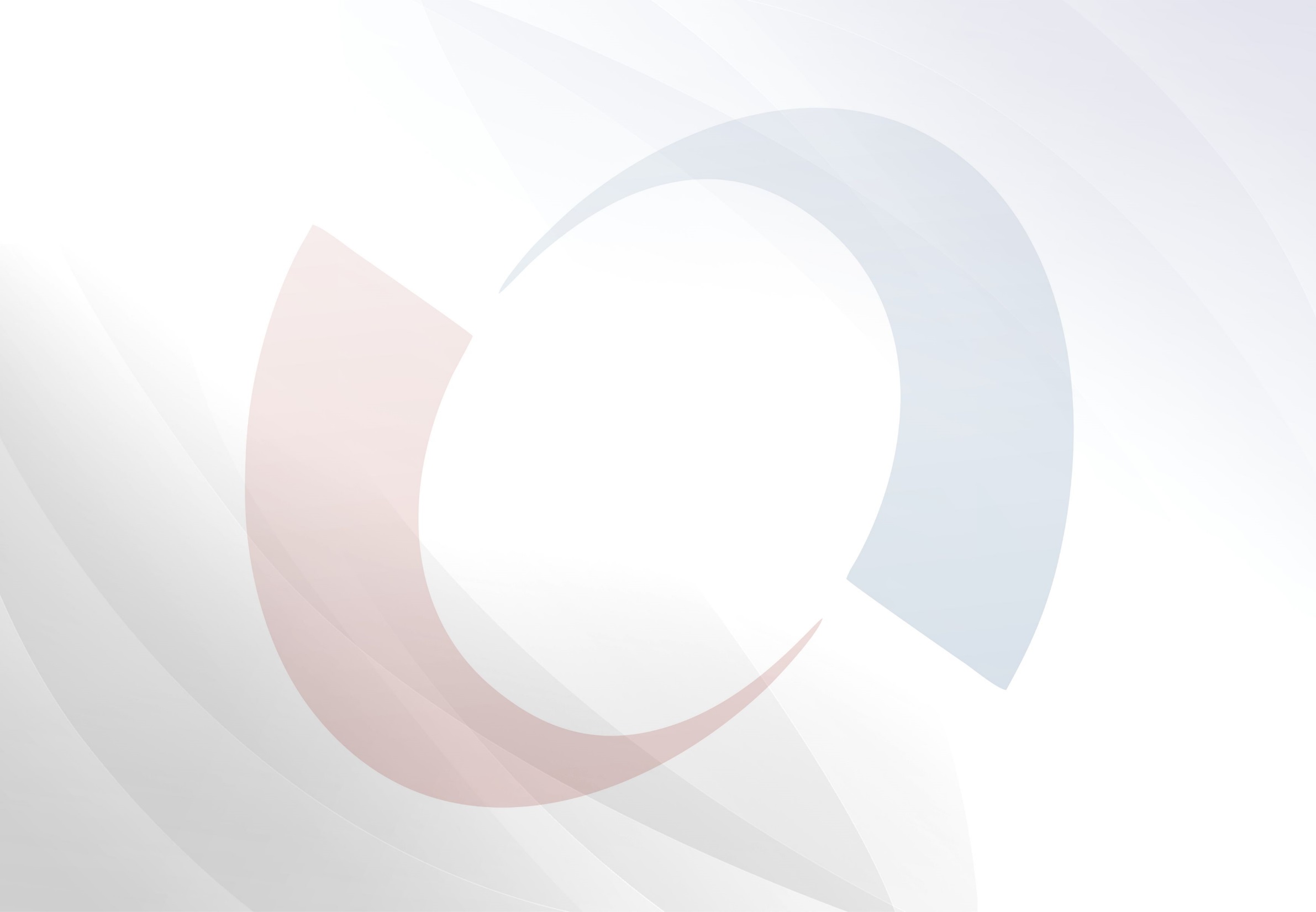 СТРУКТУРА ИНСТИТУТА УПОЛНОМОЧЕННОГО
В структуру института Уполномоченного входит:
 Аппарат Уполномоченного по защите прав предпринимателей в Костромской области.
 Консультативный совет при Уполномоченном по защите прав предпринимателей в Костромской области.
 Общественные представители Уполномоченного в муниципальных образованиях и по  сферам  деятельности.
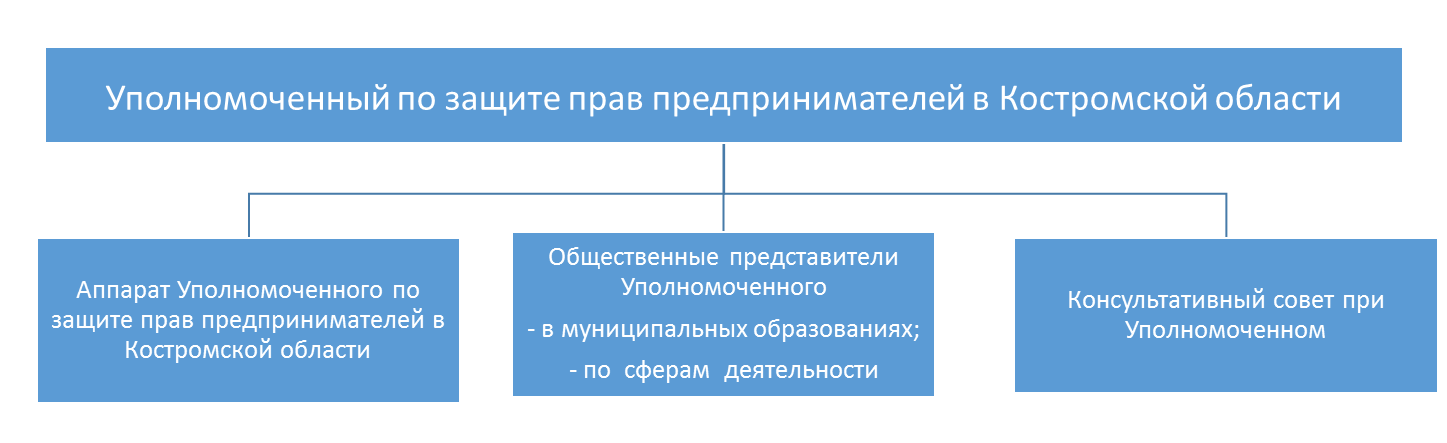 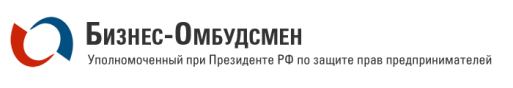 Уполномоченный по защите прав предпринимателей в Костромской области
5
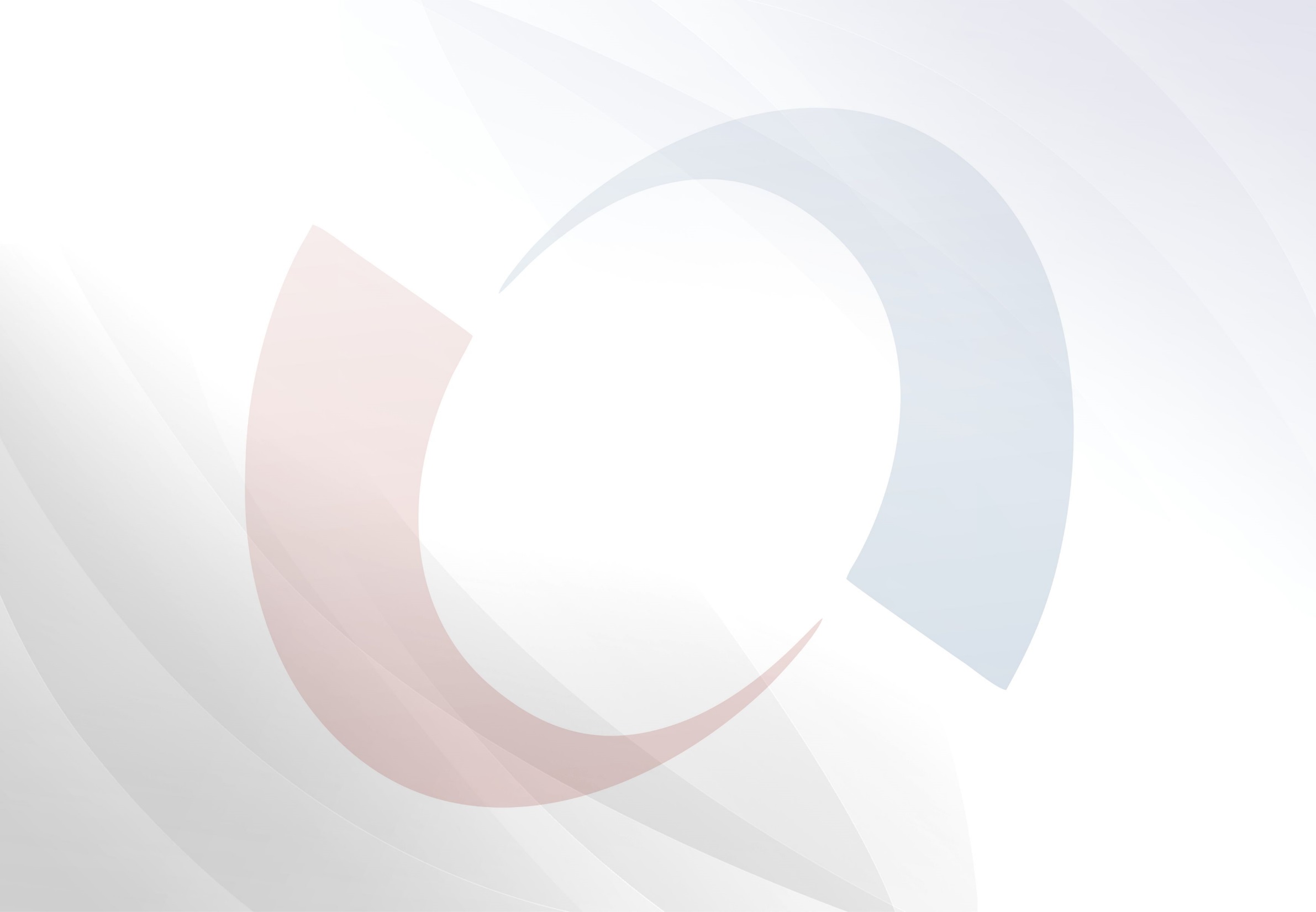 МАЛОЕ И  СРЕДНЕЕ ПРЕДПРИНИМАТЕЛЬСТВО  КОСТРОМСКОЙ ОБЛАСТИ
Кроме того, по состоянию на январь 2022 года на территории региона зарегистрировано более 8000 индивидуальных предпринимателей и физических лиц, применяющих специальный налоговый режим «Налог на профессиональный доход» (самозанятые граждане).
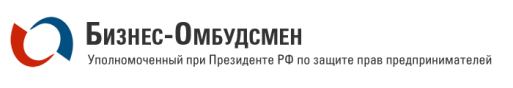 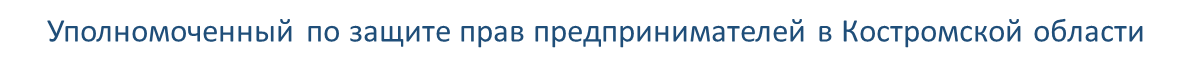 6
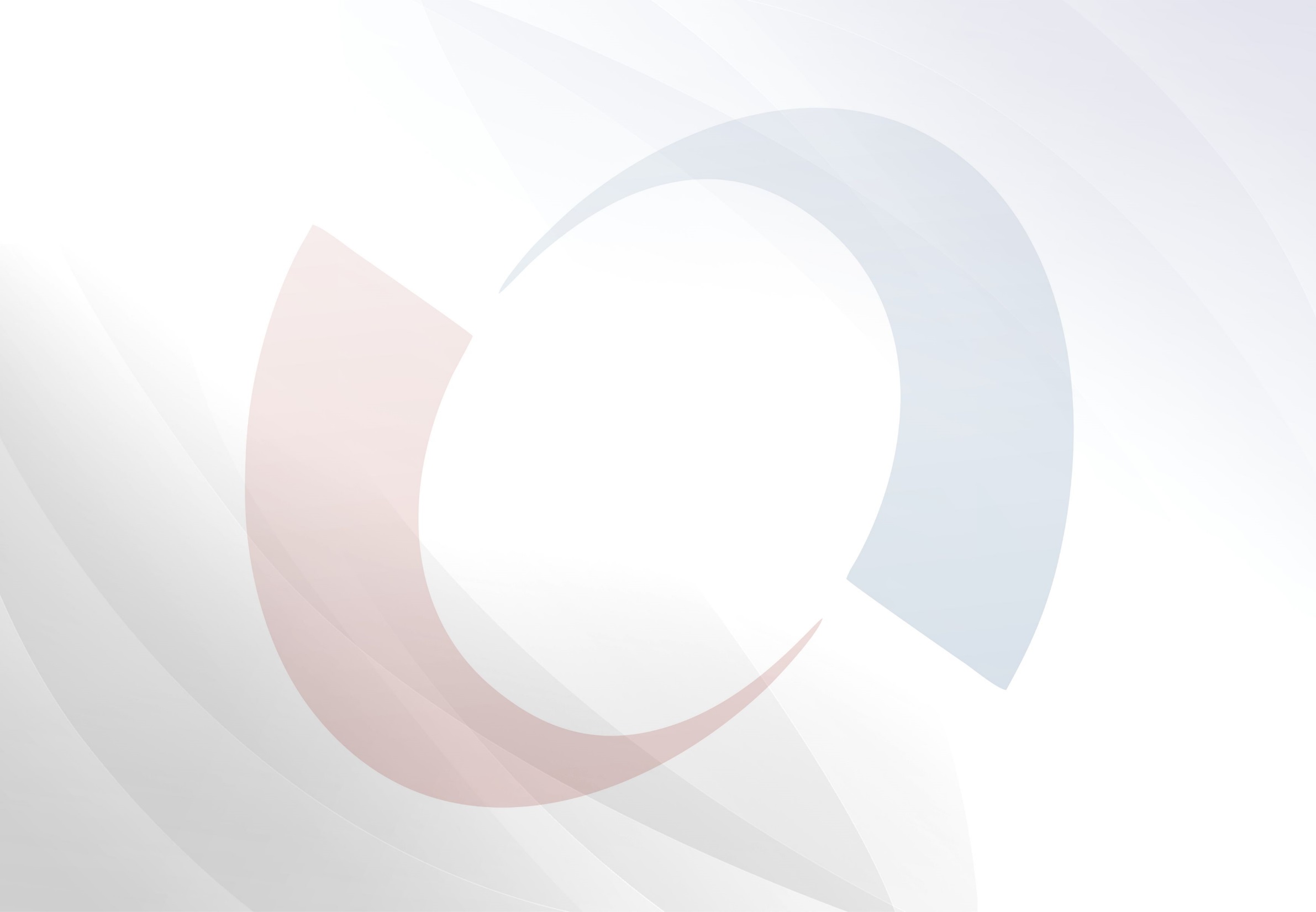 МАЛОЕ И  СРЕДНЕЕ ПРЕДПРИНИМАТЕЛЬСТВО  КОСТРОМСКОЙ ОБЛАСТИ
По данным Единого реестра субъектов малого и среднего предпринимательства в Костромской области по состоянию на 10 января 2022 года зарегистрировано 22 279 субъектов малого и среднего предпринимательства, из них 8 138 - юридические лица и 14 141 – индивидуальные предприниматели. 
	В 2021 году наблюдался незначительный рост количества субъектов МСП по сравнению с 2020 годом на 216 предприятий (1%), при этом:
индивидуальных предпринимателей – увеличение на 449 единиц;
юридических лиц  - уменьшение на 223 единицы.
	Численность работников субъектов МСП составляет 114 тысяч человек.
	Для сравнения: в  2020 году произошло уменьшение количества МСП на 4,6 % по отношению к 2019 году .
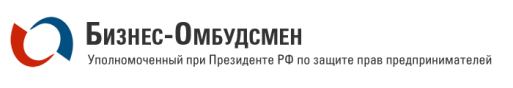 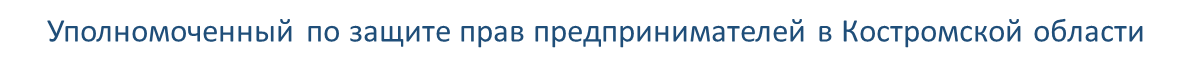 7
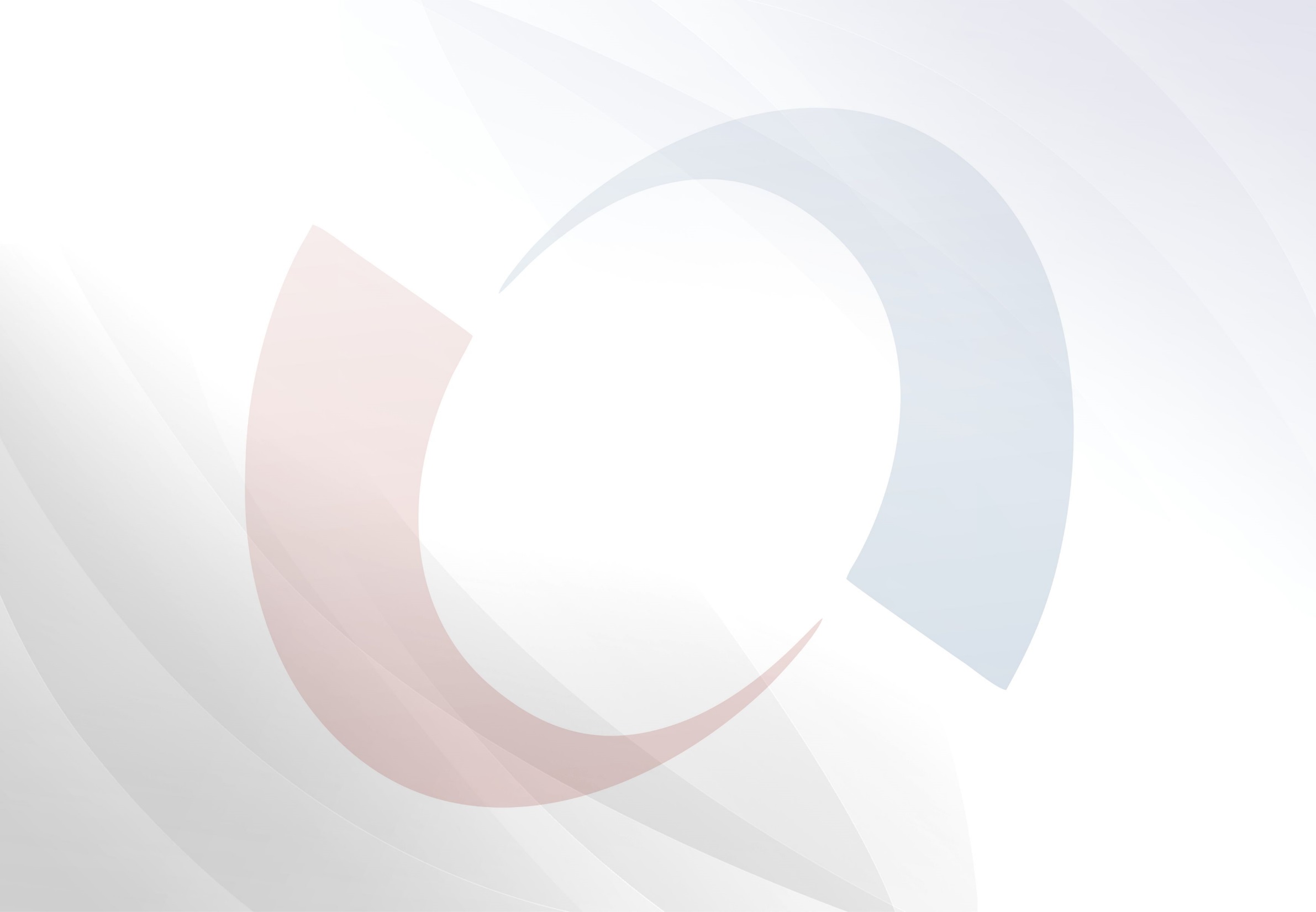 АНАЛИЗ СОСТОЯНИЯ БИЗНЕСА 2021
Сохранившаяся в 2021 году нестабильная экономическая ситуация в стране, связанная с распространением коронавирусной инфекции, повлекла за собой необходимость изучения и анализа состояния бизнеса, удовлетворенности, доступности  и эффективности мер государственной поддержки бизнеса в условиях пандемии.
	В течение 2021 года неоднократно проводились опросы предпринимательского сообщества по темам, связанным с деятельностью компаний в условиях сохраняющейся пандемии COVID-19.
Результаты мониторинга «Оценка состояния бизнеса и эффективности мер государственной поддержки» показывают, что половине опрошенных предпринимателей удалось воспользоваться мерами государственной поддержки, четверть предпринимателей не смогли воспользоваться мерами поддержки, оставшаяся часть не пыталась получить помощь государства.
Следует остановиться и на других данных, характеризующих состояние бизнеса в регионе.
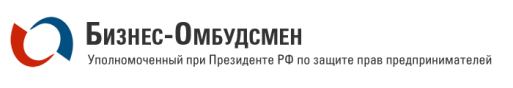 8
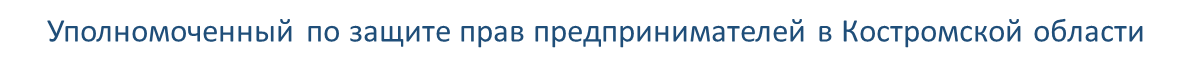 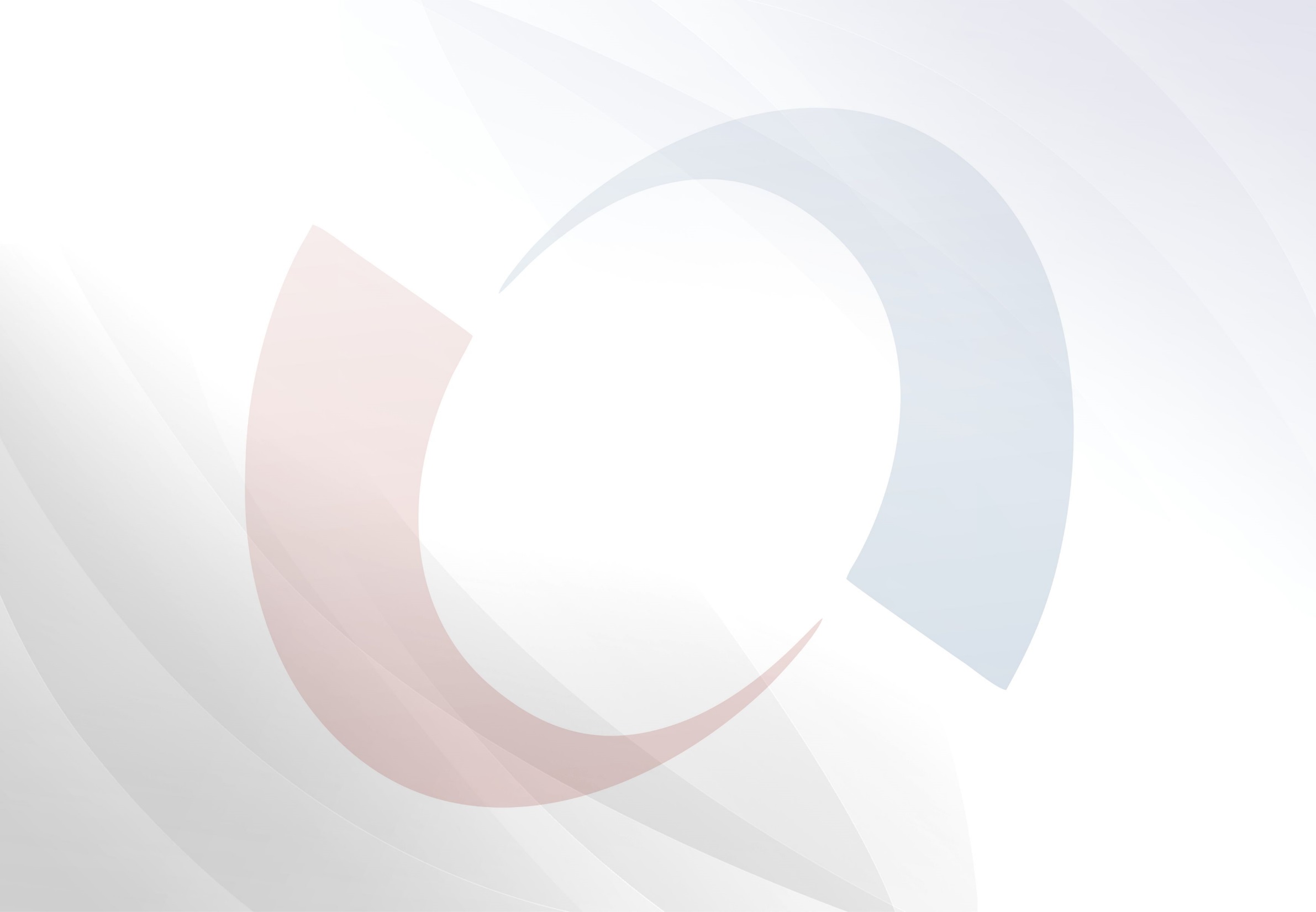 АНАЛИЗ СОСТОЯНИЯ БИЗНЕСА 2021
Анализ ситуации показал, что 48% респондентов не смогли восстановить обороты компаний  до докризисных в 2019 году (по России – 62,7%). При этом 49% респондентов  восстановили обороты бизнеса или даже превысили  докризисные показатели (по России – 28,5%).
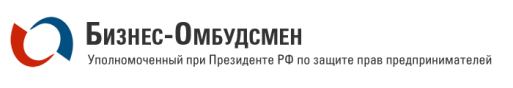 9
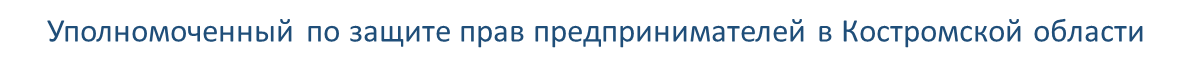 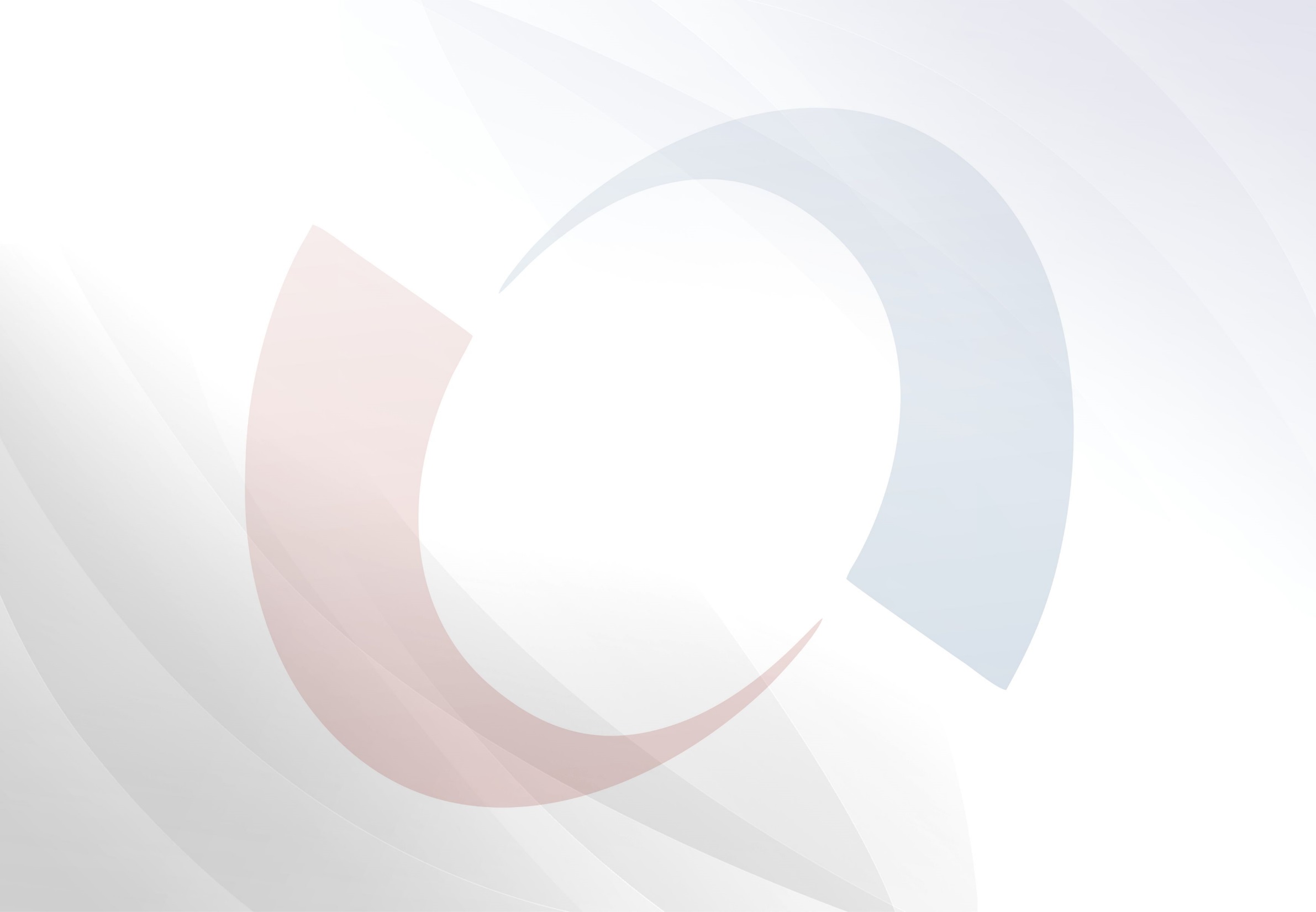 АНАЛИЗ СОСТОЯНИЯ БИЗНЕСА 2021
Основной, вновь сформированной в 2021 году трудностью для функционирования компаний региона стал рост закупочных цен, 82% респондентов указали на данный фактор (по России – 68%). 
	Второй по значимости трудностью предприниматели назвали нестабильность вводимых ограничений – 59% опрошенных (по России – 58%).
	Третьим фактором предприниматели обозначили не восстановившийся потребительский спрос на товары и услуги – 51% опрошенных (по России – 55,5%).
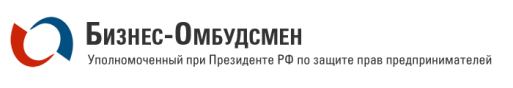 10
Уполномоченный по защите прав предпринимателей в Костромской области
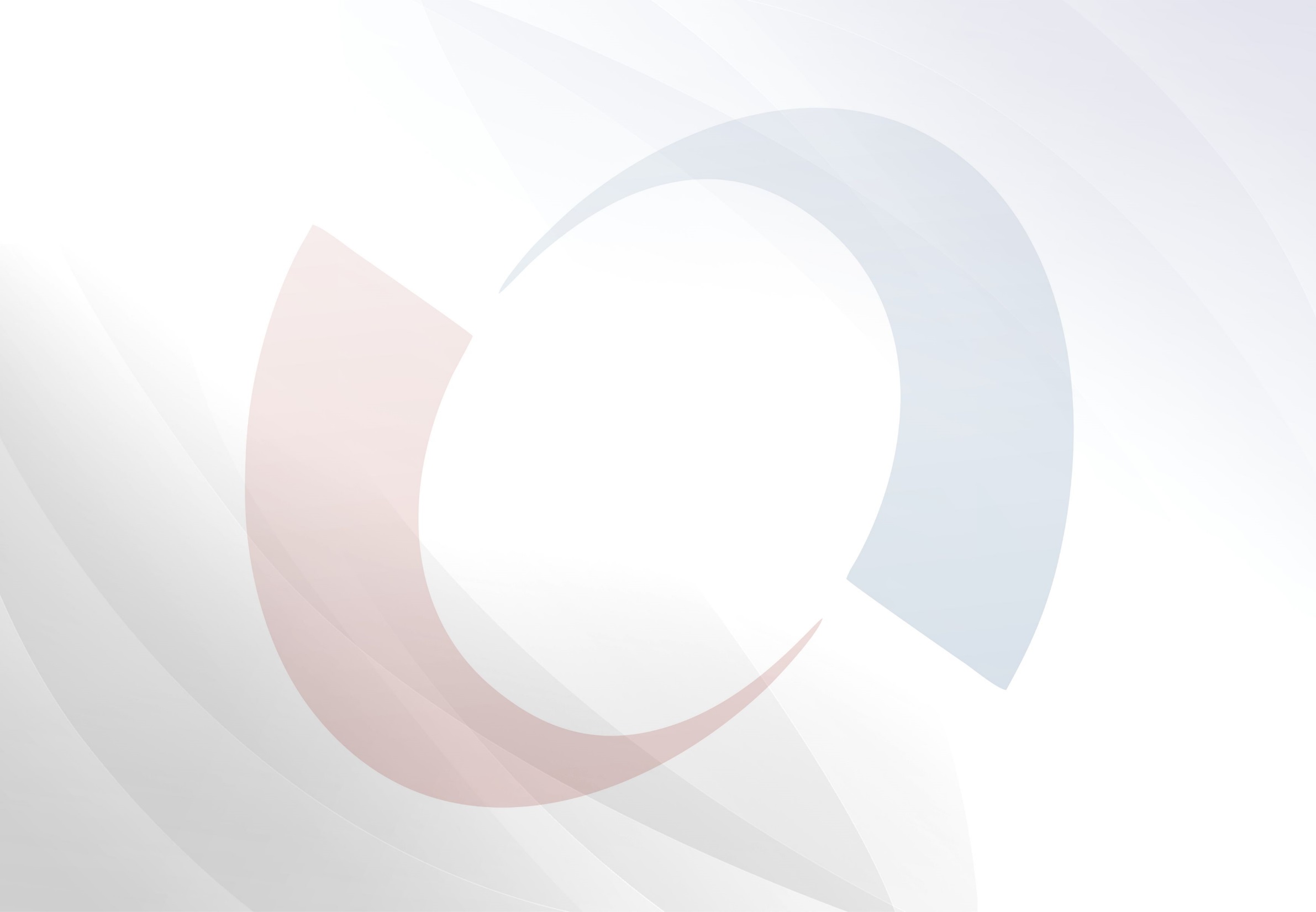 АНАЛИЗ СОСТОЯНИЯ БИЗНЕСА 2021
Проведенный опрос показал, что из возможных мер по сохранению бизнеса костромские предприниматели считают наиболее действенными:
Взятие кредита – 28% опрошенных (по России – 24,7%).
Продажа части имущества для сохранения бизнеса – 28% опрошенных (по России – 21,7%).
Увольнение сотрудников – 25% опрошенных (по России – 35,2%).
Переход в онлайн продажи – 21% опрошенных (по России – 22,7%).
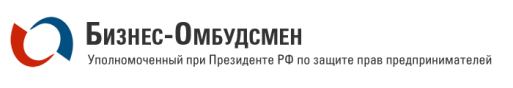 11
Уполномоченный по защите прав предпринимателей в Костромской области
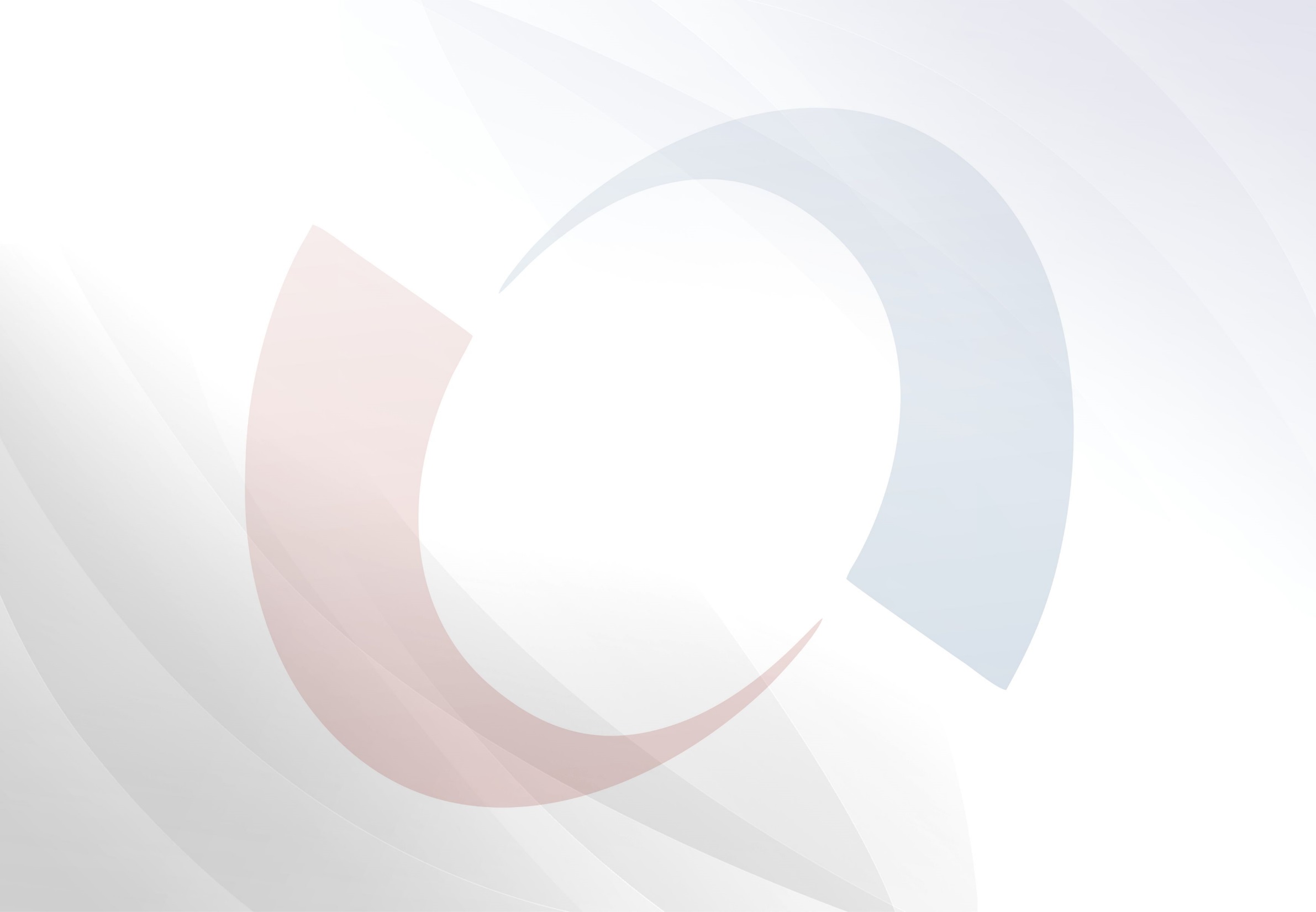 АНАЛИЗ СОСТОЯНИЯ БИЗНЕСА 2021
Немаловажен мониторинг использования мер поддержки бизнеса в 2021 году. Наиболее значимыми мерами поддержки предприниматели региона назвали:
субсидии в размере МРОТ – 25% (по России – 41,8%);
снижение налоговых ставок по УСН – 25% (по России – 26,9%);
кредит ФОТ 3.0 – 20 % (по России – 24%);
	Анализ показывает достаточную диверсификацию используемых компаниями мер поддержки в регионе, что говорит об их востребованности. При этом по результатам опроса 25% костромских предпринимателей не пытались получить мер поддержки ( по России – 22%).
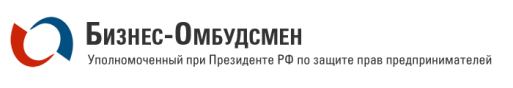 12
Уполномоченный по защите прав предпринимателей в Костромской области
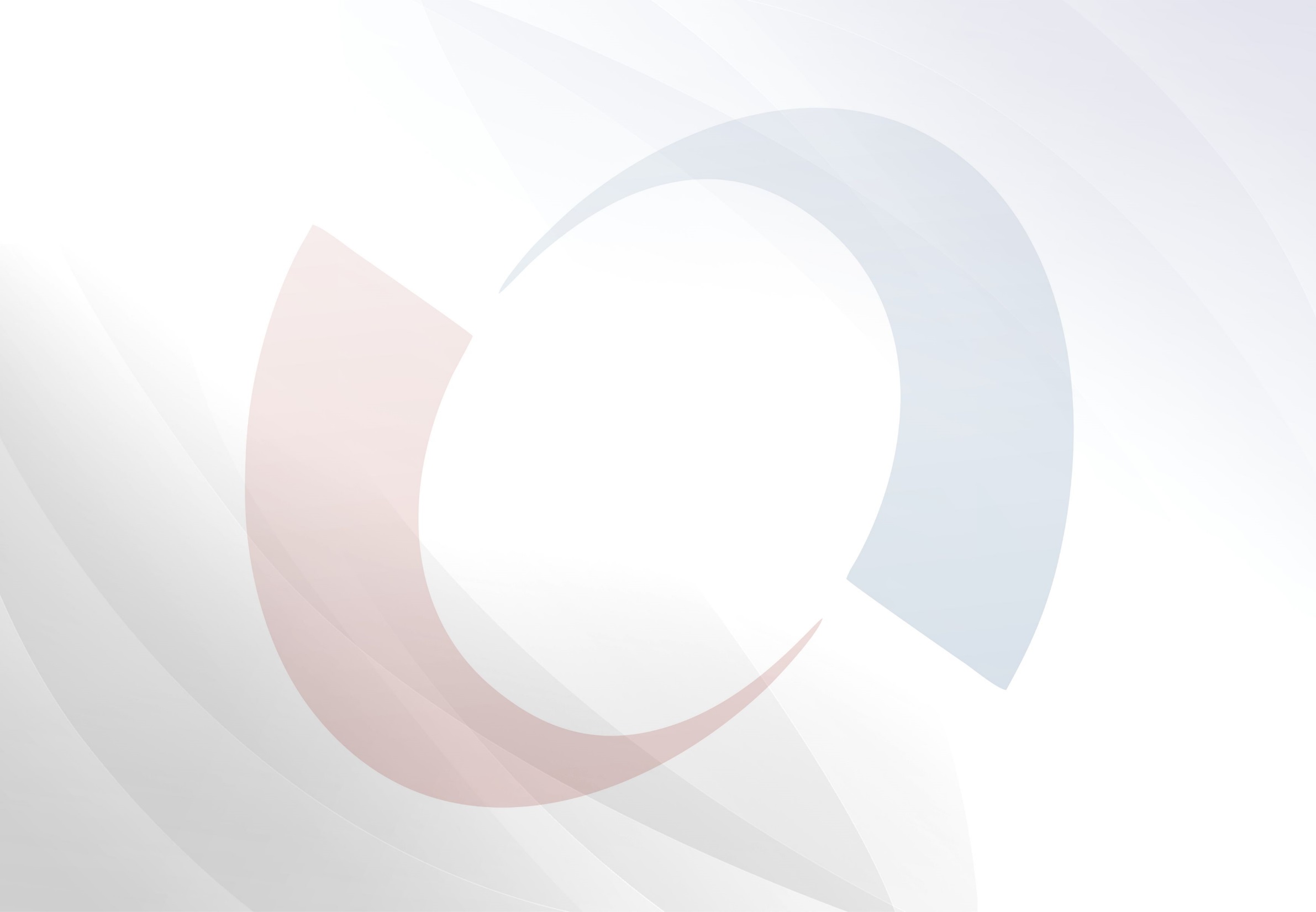 АНАЛИЗ СОСТОЯНИЯ БИЗНЕСА 2021
Результаты опроса практически совпадают с общероссийскими данными – основными мерами поддержки указаны:
снижение налоговой нагрузки – 69 % (Россия – 66%);
не закрытие бизнеса на карантин – 67 % (Россия – 67%);
При этом костромские предприниматели отмечают как значительную меру поддержки новые прямые дотации в размере одного МРОТ на работающего сотрудника – 41% (по России – 31,6%).
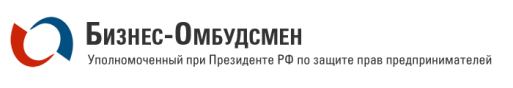 13
Уполномоченный по защите прав предпринимателей в Костромской области
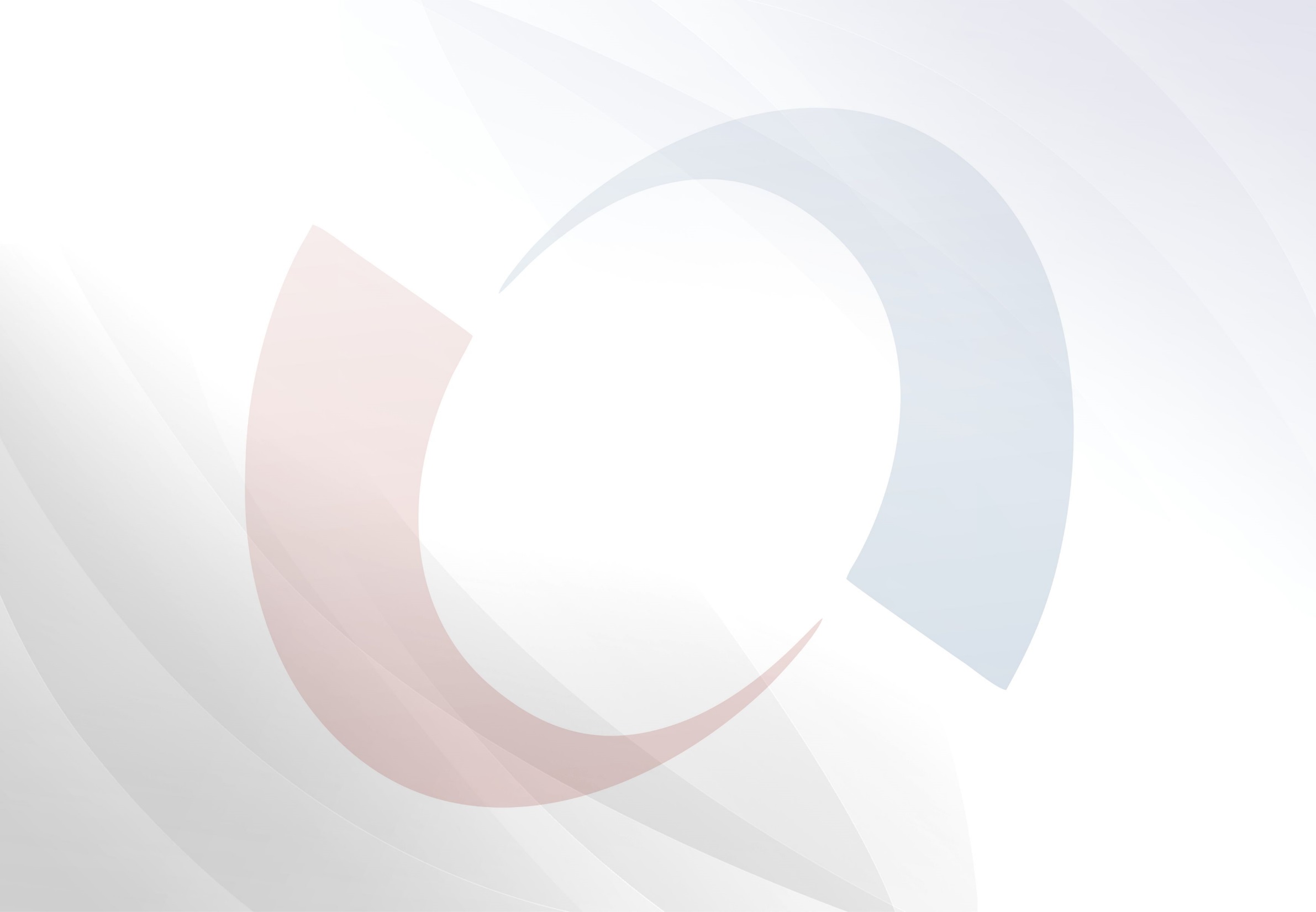 АНАЛИЗ СОСТОЯНИЯ БИЗНЕСА 2021
По итогам 2021 года фонд оплаты труда (ФОТ) в региональных компаниях не изменился или вырос, об этом говорят 77 % респондентов (по России – 64,9%). При этом 23% предприятий снизили ФОТ (по России – 35%).
Предприниматели отмечают, что кадровый вопрос, привлечение и удержание специалистов в различных сферах деятельности становится сейчас одним из самых актуальных. Повышение заработной платы – один из механизмов удержания специалистов, сдерживания их оттока в другие регионы (непродовольственная торговля, производство, услуги, строительство).
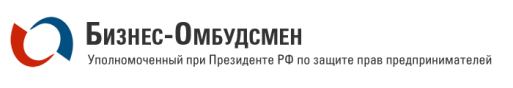 14
Уполномоченный по защите прав предпринимателей в Костромской области
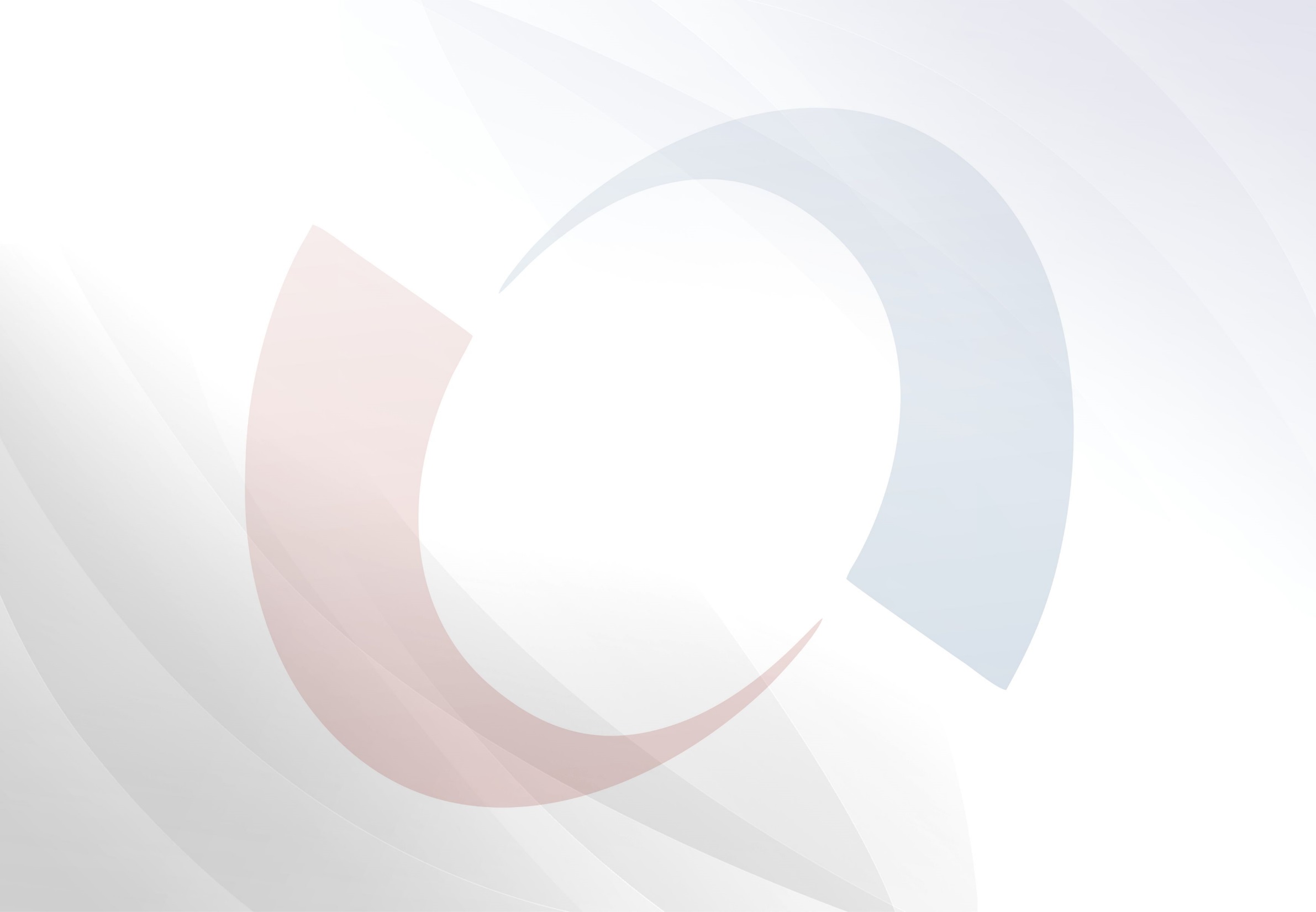 АНАЛИЗ СОСТОЯНИЯ БИЗНЕСА 2021
В течение 2021 года действовал мораторий на проведение плановых проверок бизнеса со стороны контрольно-надзорных органов при этом:
52% респондентов отмечают, что уровень контрольно-надзорной деятельности остался на уровне 2020 года (по России – 61%), 
26% респондентов отметили резкое увеличение проверок (по России – 17%).
Данные опроса и анализ обращений предпринимателей говорят о том, что административное давление на бизнес в регионе остаётся  высоким, доля административных штрафов превышает долю предупреждений при проведении проверок, штрафы выносятся в рамках контрольных мероприятий, не требующих согласования с органами прокуратуры.
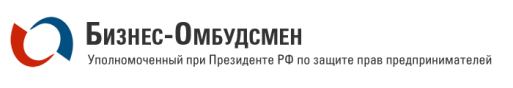 Уполномоченный по защите прав предпринимателей в Костромской области
15
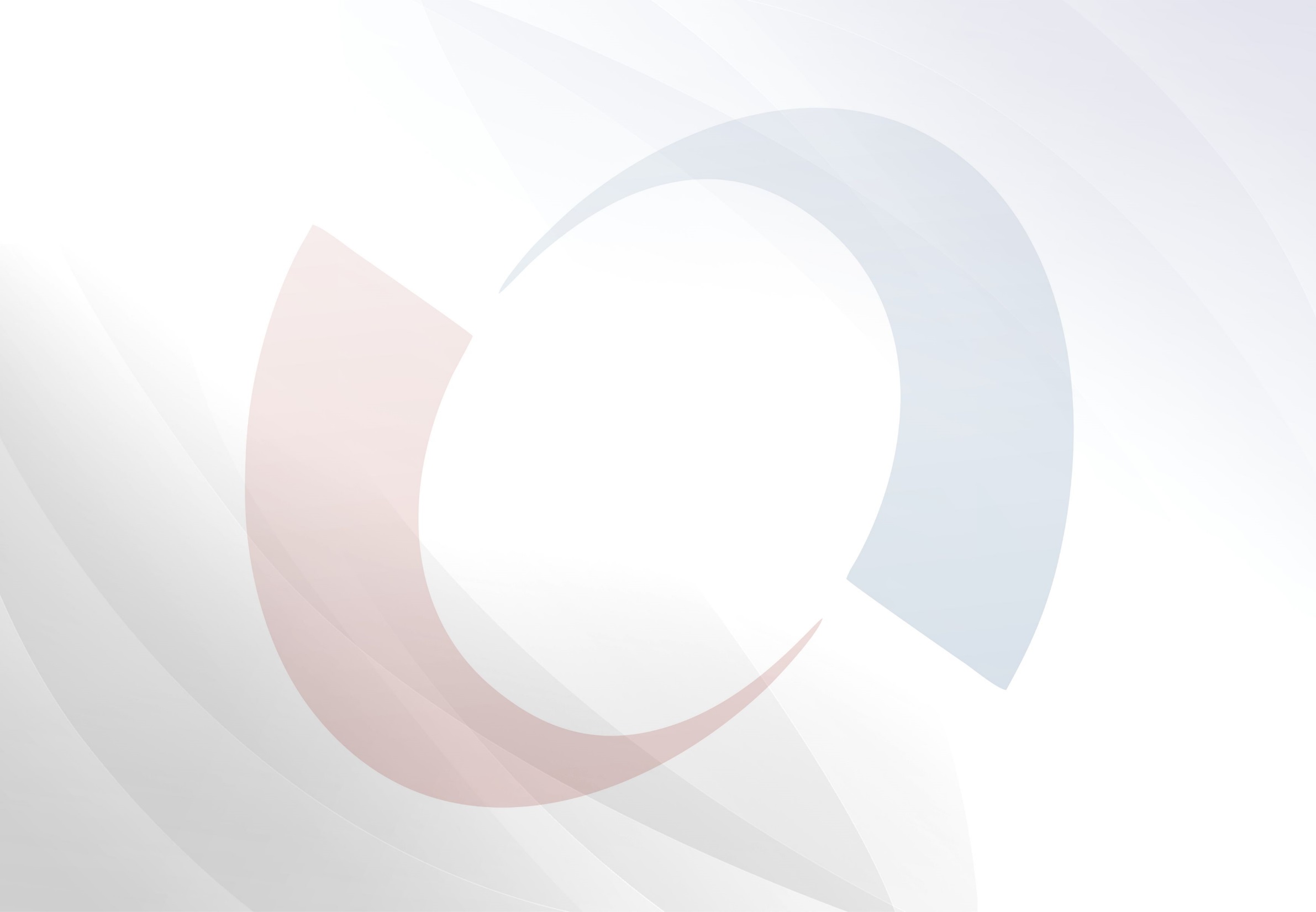 АНАЛИЗ СОСТОЯНИЯ БИЗНЕСА 2021
Основные выводы по оценке состояния бизнеса в условиях 
продолжающейся пандемии  в 2021 году.

 Бизнес региона не смог восстановиться в полной мере в течение 2021 года, только 49 % респондентов заявили, что  смогли восстановить и увеличить обороты по сравнению с 2020 годом.
 В 2021 году бизнесом обозначены  следующие  важные проблемы:
- резкий рост закупочных цен на материалы и, соответственно, рост издержек при ведении бизнеса;
- низкий покупательский спрос на товары и услуги, о чём заявили 51% предпринимателей;
- нестабильность при введении ограничений, что напрямую влияет на прогнозирование и осуществление деятельности;
- нехватка кадров (и не только квалифицированных).
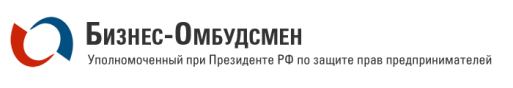 16
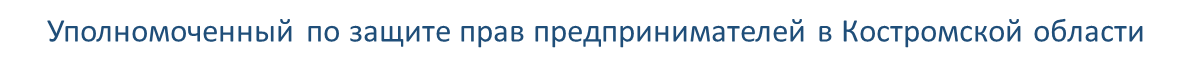 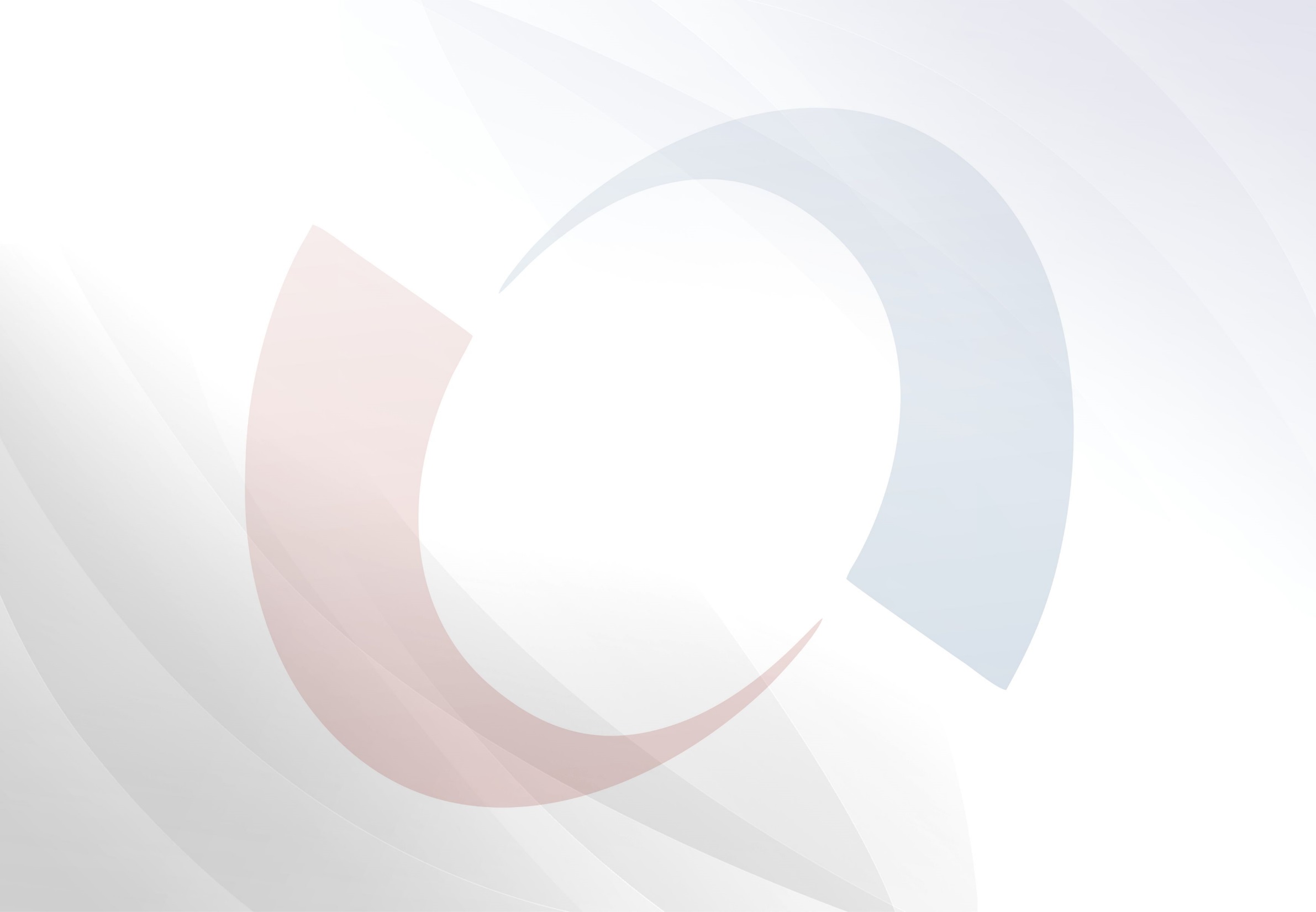 ОБРАЩЕНИЯ ПРЕДПРИНИМАТЕЛЕЙ
Количественные показатели обращений
Всего 334 обращения
Всего 101 обращений
Снижение количества обращений говорит о стабилизации ситуации с ведением бизнеса в регионе в 2021 году по сравнению с 2020 годом.
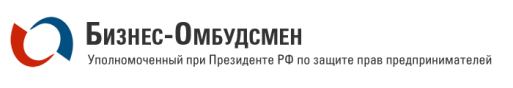 Уполномоченный по защите прав предпринимателей в Костромской области
17
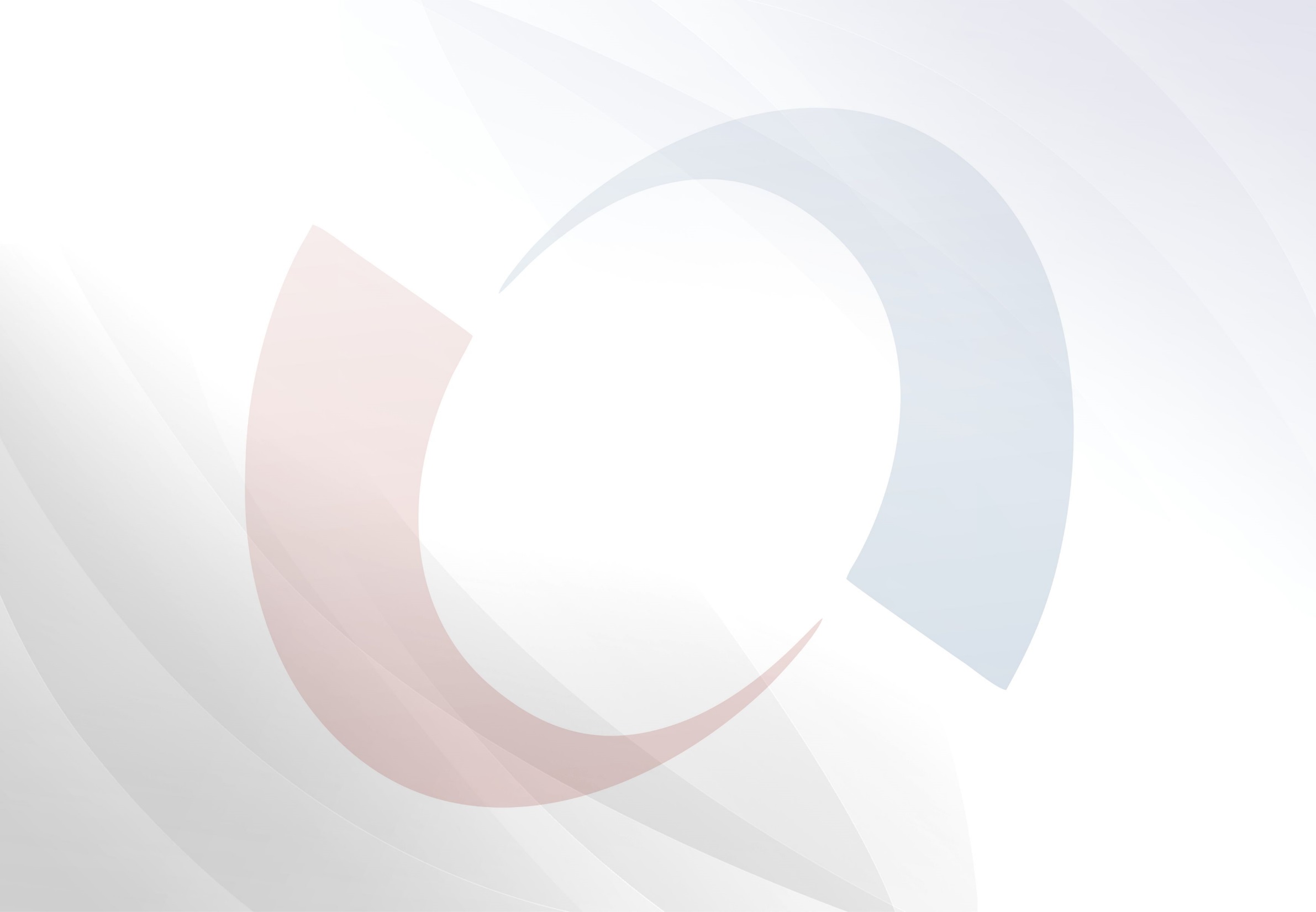 ОБРАЩЕНИЯ ПРЕДПРИНИМАТЕЛЕЙ
Статистика обращений
В 2021 году поступило 101 устное  и письменное обращение, более чем от 142 субъектов предпринимательства, из них:
жалоб о восстановлении нарушенных прав предпринимателей – 28, 
заявлений (устных и письменных) о содействии в реализации своих прав –  73. 
	Из 28-ми жалоб по состоянию на  01.01.2022 года:
работа завершена по 26-ти жалобам (93%), в том числе:
права восстановлены  по 24-ти жалобам (96%), 
не установлено нарушений прав  по 2-м жалобам.
на контроле -  2 жалобы.
	По всем обращениям оказано содействие в восстановлении и реализации прав предпринимателей, проведены консультации во взаимодействии с федеральными, региональными и муниципальными органами власти.
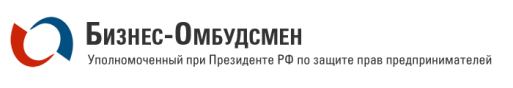 Уполномоченный по защите прав предпринимателей в Костромской области
18
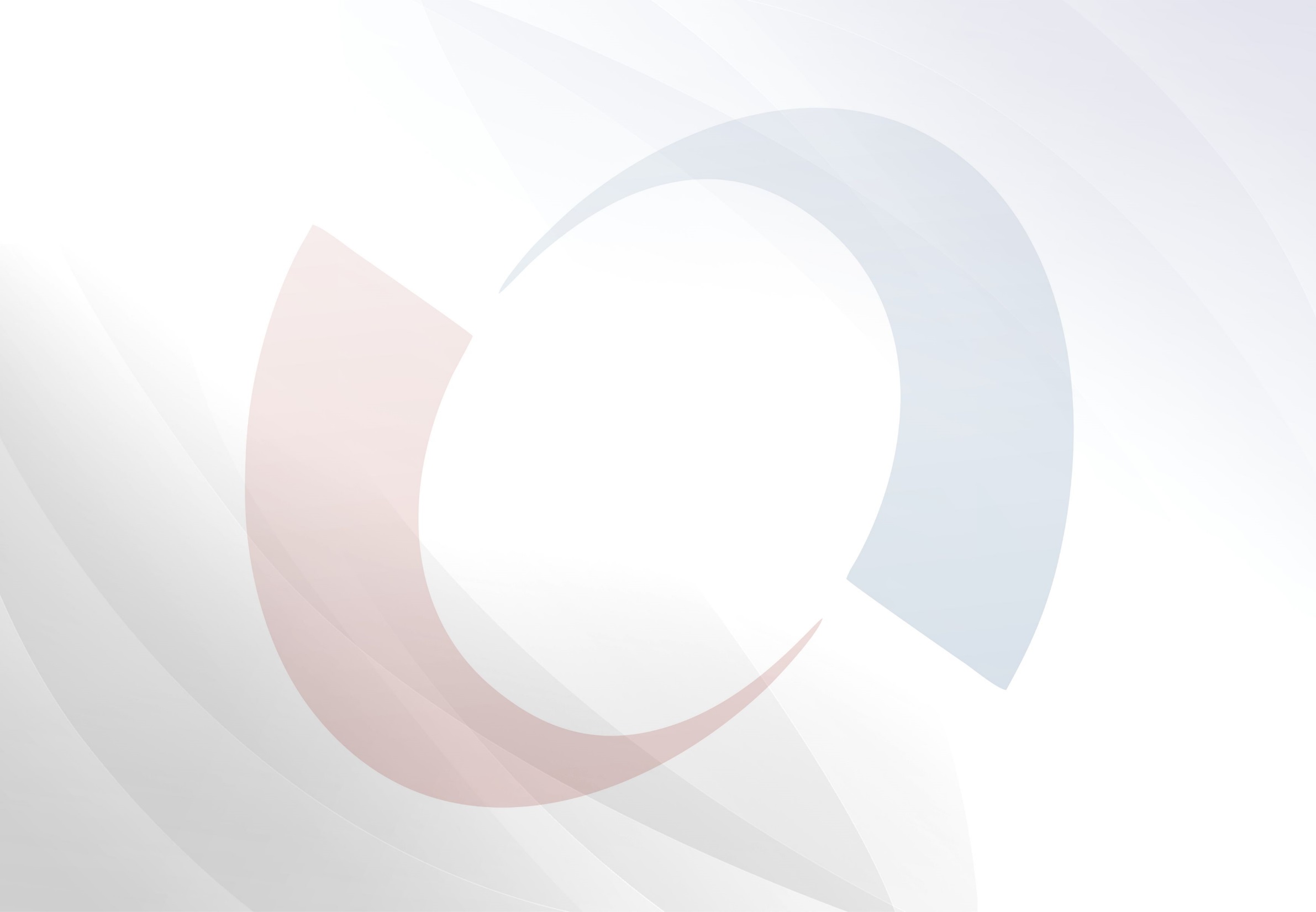 ОБРАЩЕНИЯ ПРЕДПРИНИМАТЕЛЕЙ
Тематика обращений
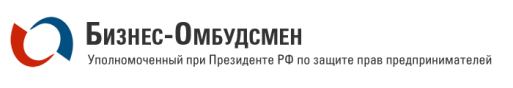 Уполномоченный по защите прав предпринимателей в Костромской области
19
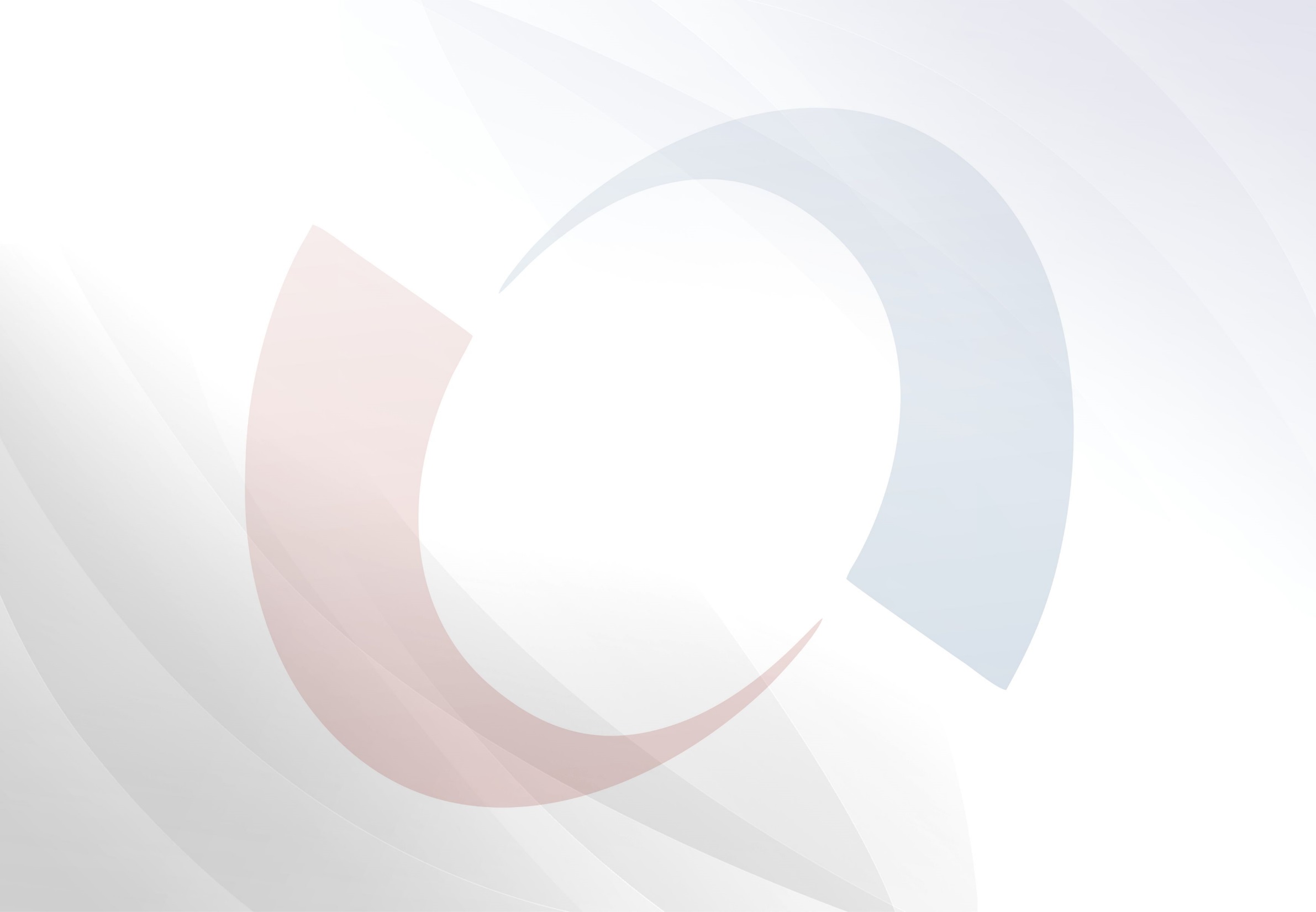 ОСНОВНЫЕ ТЕМЫ ОБРАЩЕНИЙ
ГОСУДАРСТВЕННЫЕ ЗАКУПКИ И ЗАДОЛЖЕННОСТЬ ПО КОНТРАКТАМ

Наибольшее количество обращений (35 ед. или 34%) связаны с задолженностями государственных и муниципальных учреждений, предприятий, муниципалитетов по заключенным и исполненным со стороны предпринимателей контрактам.
Основные проблемы, с которыми сталкиваются предприниматели, при выполнении государственных контрактов:
 задолженность государственных и муниципальных заказчиков по оплате выполненных работ; 
 затягивание сроков приемки выполненных работ, уклонение от подписания актов приемки работ. 
В рамках рассмотрения обращений предпринимателей предпринимались следующие меры:
 направление требований о необходимости погашения задолженностей в адрес должников и их учредителей;
 взаимодействие с прокуратурой Костромской области при работе с заявителями;
 рассмотрение вопросов задолженности на рабочей группе в администрации Костромской области. 
По всем обращениям, поступившим в аппарат Уполномоченного в 2021 году, задолженности погашены. 
Общий объём просроченной кредиторской задолженности муниципальных учреждений перед субъектами МСП в течение 2021 года снизился  на 154 121 976,53 рублей или на 62,6%.
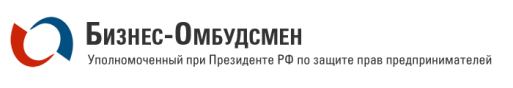 Уполномоченный по защите прав предпринимателей в Костромской области
20
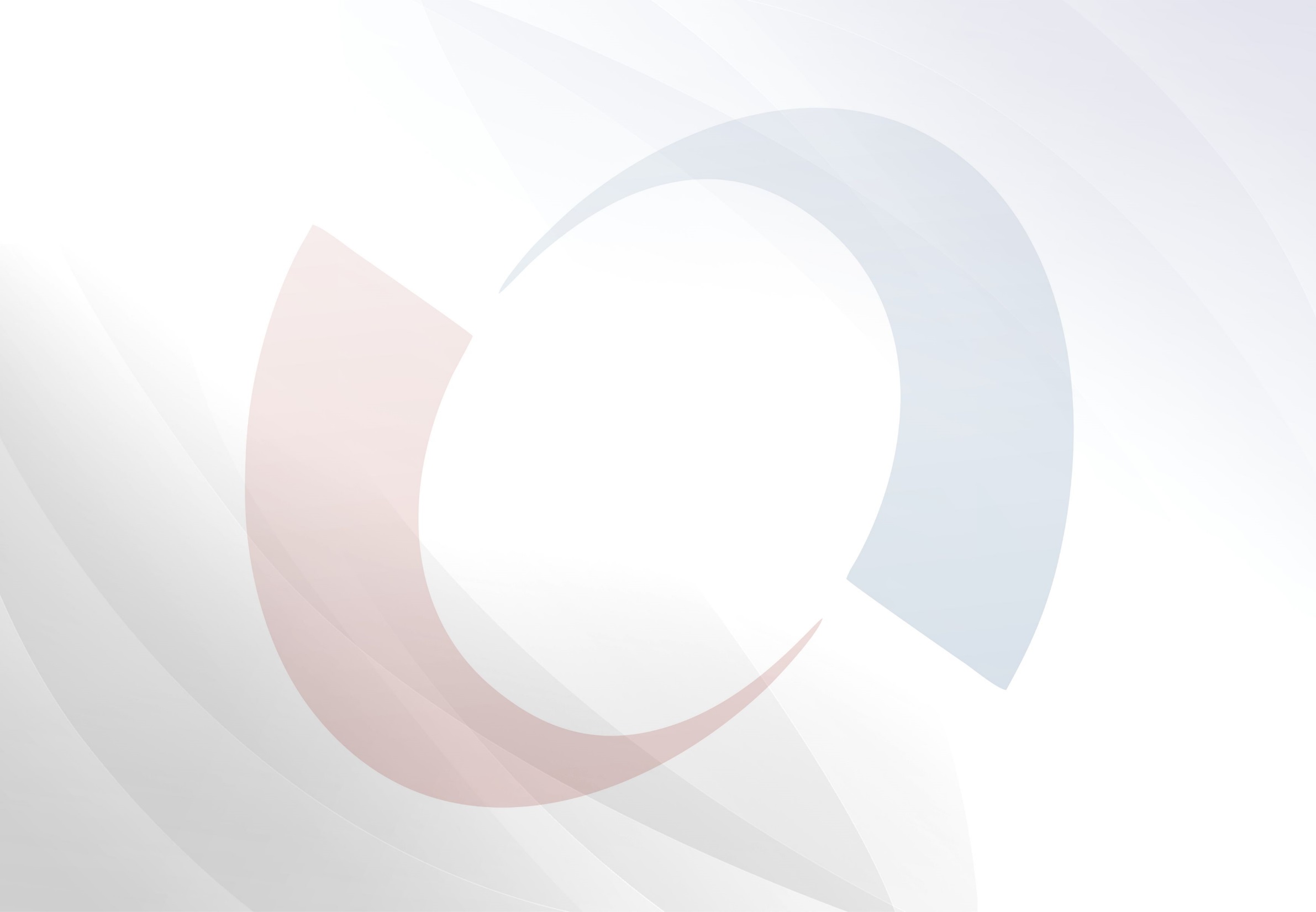 ОСНОВНЫЕ ТЕМЫ ОБРАЩЕНИЙ
КОНТРОЛЬНО-НАДЗОРНАЯ, АДМИНИСТРАТИВНАЯ ДЕЯТЕЛЬНОСТЬ

	На втором месте по количеству обращений находится вопрос контрольно-надзорной деятельности и, как следствие, привлечения к административной ответственности.
	В своих  обращениях предприниматели затрагивали вопросы:
 правомерности контрольных мероприятий;
 обжалования результатов проверок;
 отмены и снижения наложенных штрафов и др.
	В процессе рассмотрения жалоб аппаратом Уполномоченного оказана правовая поддержка, сотрудниками аппарата подготовлены исковые заявления об обжаловании привлечения к административной ответственности, Уполномоченным направлялись обращения  в адрес контрольных органов с указанием нарушений при проведении проверок, а также в прокуратуру.
	В результате проведенной работы по 7 обращениям предпринимателей были отменены постановления о привлечении к административной ответственности, снижены размеры наложенных штрафов, успешно обжалованы действия проверяющих должностных лиц, возвращено имущество предпринимателей.
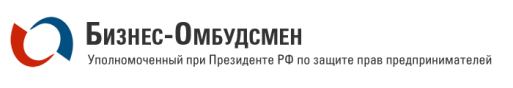 Уполномоченный по защите прав предпринимателей в Костромской области
21
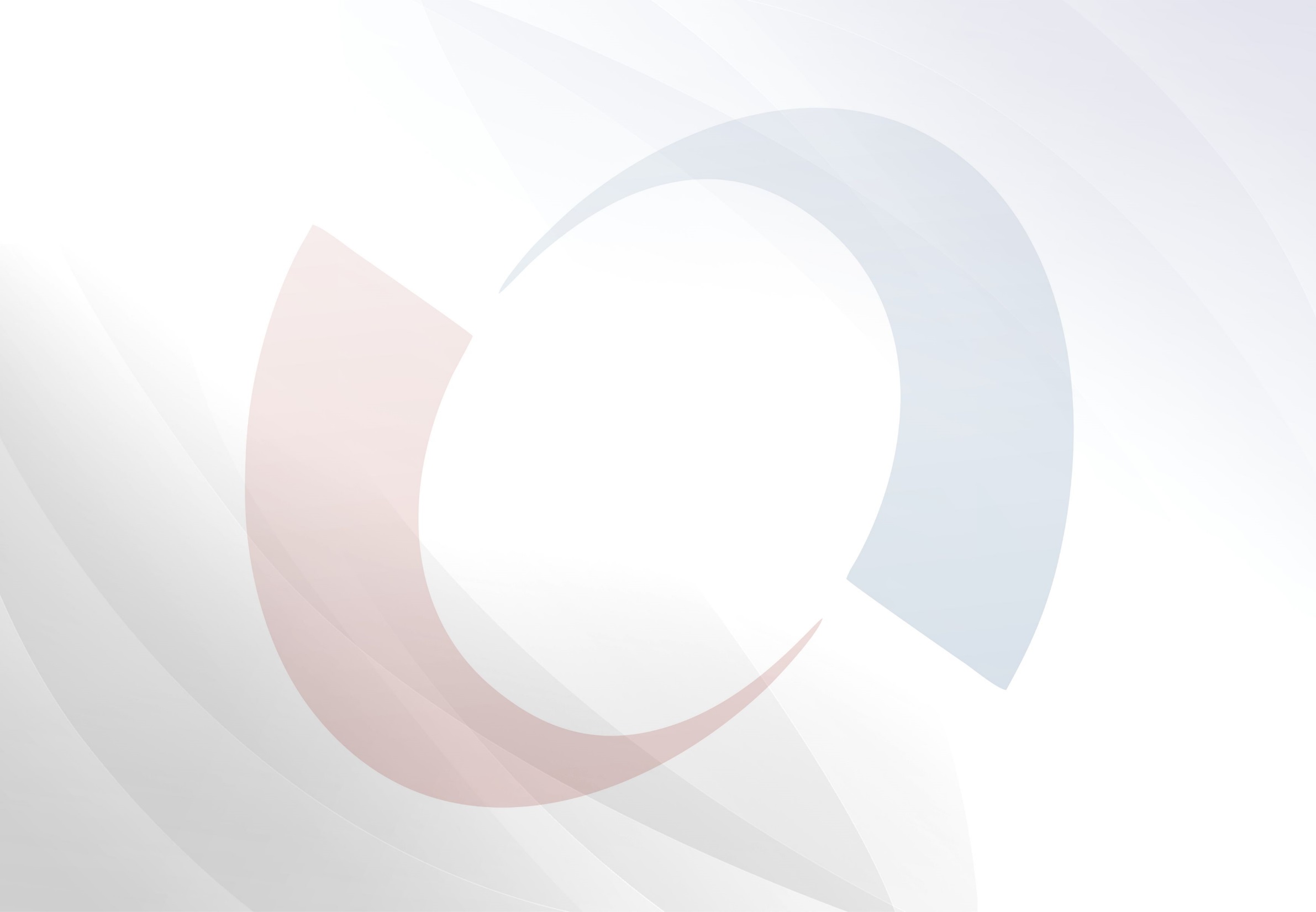 ОСНОВНЫЕ ТЕМЫ ОБРАЩЕНИЙ
КОНТРОЛЬНО-НАДЗОРНАЯ ДЕЯТЕЛЬНОСТЬ

В 2021 был принят и вступил в действие новый закон "О государственном контроле (надзоре) и муниципальном контроле в Российской Федерации», в связи с чем аппаратом Уполномоченного по защите прав предпринимателей рассмотрены, направлены предложения и замечания по 26-ти положениям о видах муниципального контроля и по 17-ти положениям о видах государственного (регионального) контроля (надзора) в рамках проведения оценки регулирующего воздействия.
Было предложено расширить перечни профилактических мероприятий и  исключить из положений о видах контроля (надзора) несоответствующие Закону нормы.
Прокуратурой Костромской области также отмечено, что не всеми органами контроля в полной мере выполняются требования Закона в части опубликования положений о видах контроля (надзора), с «осторожностью» применяются профилактические мероприятия.
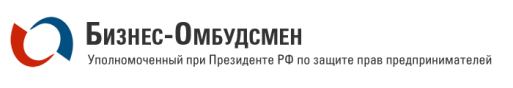 Уполномоченный по защите прав предпринимателей в Костромской области
22
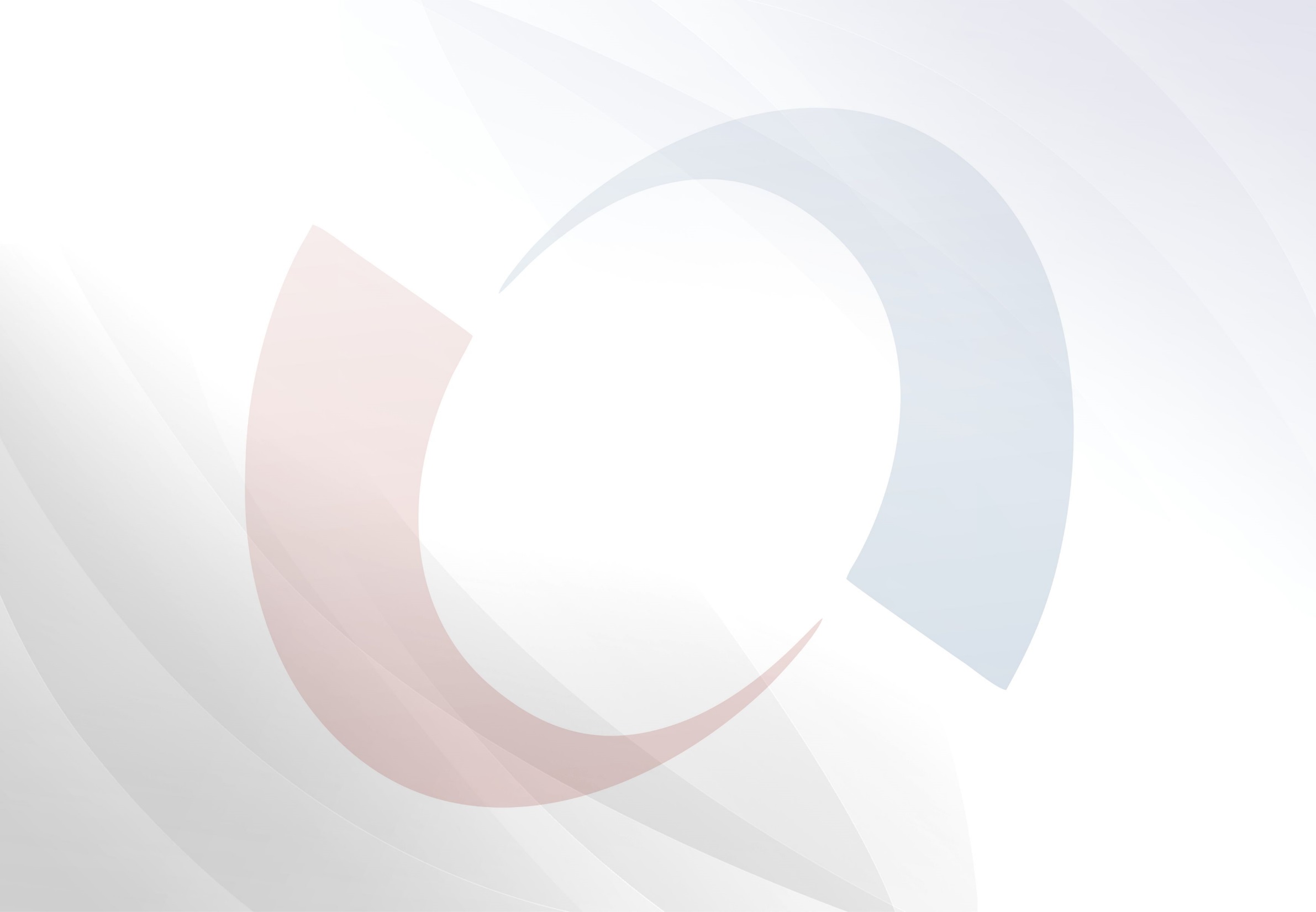 ОСНОВНЫЕ ТЕМЫ ОБРАЩЕНИЙ
МЕРЫ ГОСУДАРСТВЕННОЙ ПОДДЕРЖКИ БИЗНЕСА

Важными темами обращений предпринимателей в 2021 году стали вопросы принятия и реализации мер государственной поддержки бизнеса в условиях продолжающейся пандемии COVID-19. Предприниматели в своих обращениях поднимали следующие вопросы :
 возврат льготных кредитов по программе «ФОТ 2.0»;
 продление действия субсидий на заработную плату работников в размере МРОТ на период введенных ограничений;
 принятие мер поддержки бизнеса на региональном уровне;
 снятие ограничений при осуществлении предпринимательской деятельности.
В течение 2021 года Уполномоченным совместно с бизнес-сообществом неоднократно направлялись предложения о дополнительных мерах поддержки на региональном уровне, что послужило, в том числе, основанием для принятия администрацией Костромской области и Костромской областной Думой решений о:
снижении ставок налога по упрощенной системы налогообложения на 2021 и 2022 годы;
предоставлении отсрочки по аренде государственного и муниципального имущества;
снижении  суммы налога на имущество организаций, имеющих основной вид экономической деятельности 68.2 за IV квартал 2021 года, заключивших дополнительные соглашения с арендаторами о снижении арендной платы;
 снижен уровень  ограничительных мер по ведению бизнеса в регионе.
Указанные и другие региональные меры поддержки позволили стабилизировать функционирование субъектов МСП в 2021 году с переходом на 2022 год.
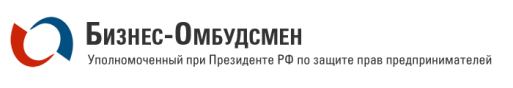 Уполномоченный по защите прав предпринимателей в Костромской области
23
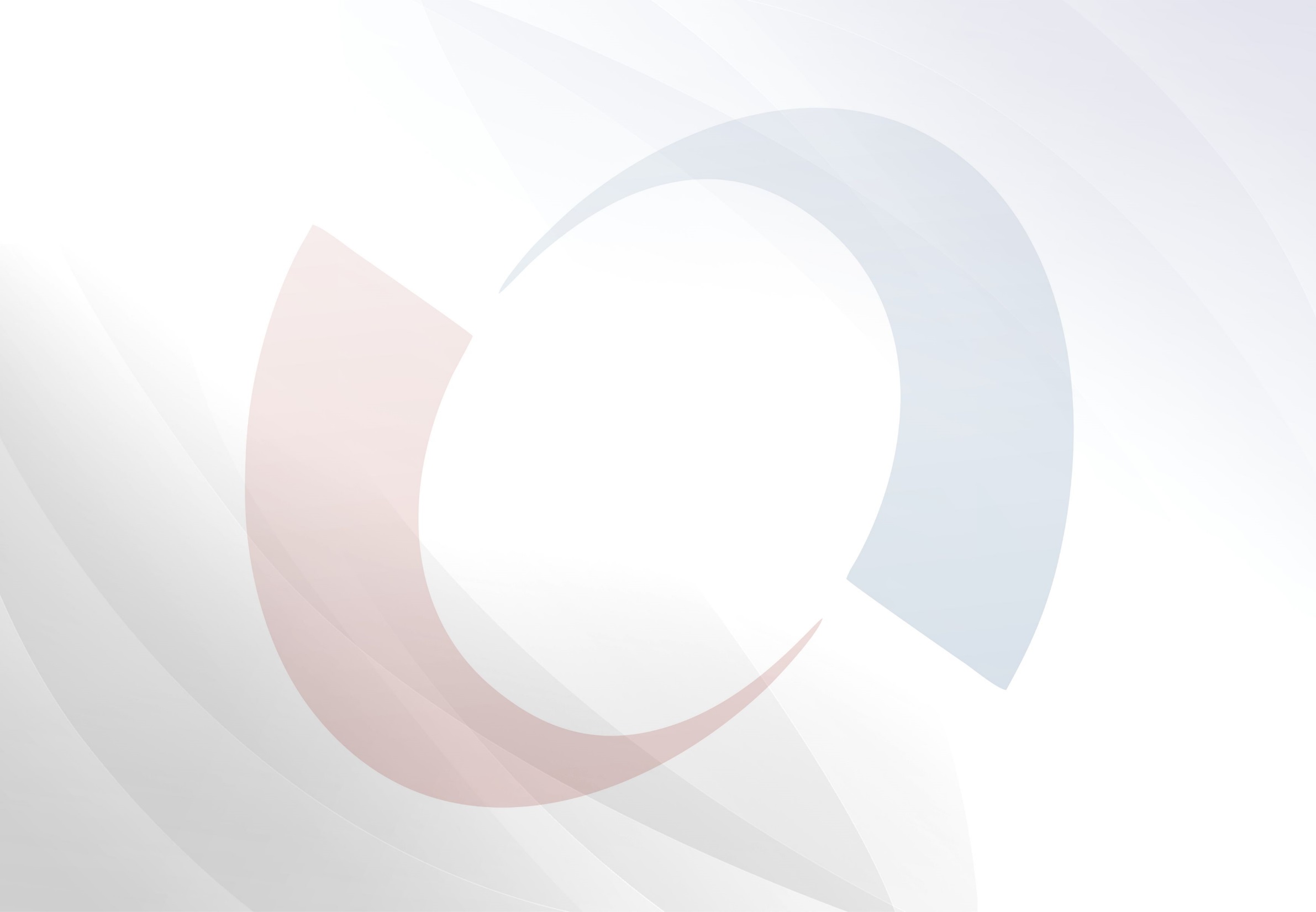 ОСНОВНЫЕ ТЕМЫ ОБРАЩЕНИЙ
НЕСТАЦИОНАРНАЯ ТОРГОВЛЯ

Одной из тем обращений предпринимателей стали вопросы использования государственного и муниципального имущества, регулирования деятельности нестационарных торговых объектов.
В продолжение деятельности по совершенствованию порядка размещения и использования объектов нестационарной торговли в администрацию города Костромы были направлены предложения  по внесению изменений в действующий порядок размещения НТО. 
Было предложено:
в случае необходимости перемещения объекта на новое место, в обязательном порядке проводить согласование компенсационного места с владельцем НТО;
при подготовке нормативных правовых актов учитывать положения Распоряжения Правительства РФ от 30.01.2021 N 208-р «О рекомендациях органам исполнительной власти субъектов РФ и органам местного самоуправления по вопросу о новых возможностях для розничного сбыта товаров».
Предложения рассмотрены на комитете Думы города Костромы  с внесением соответствующих изменений в действующий Порядок.
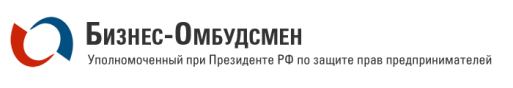 Уполномоченный по защите прав предпринимателей в Костромской области
24
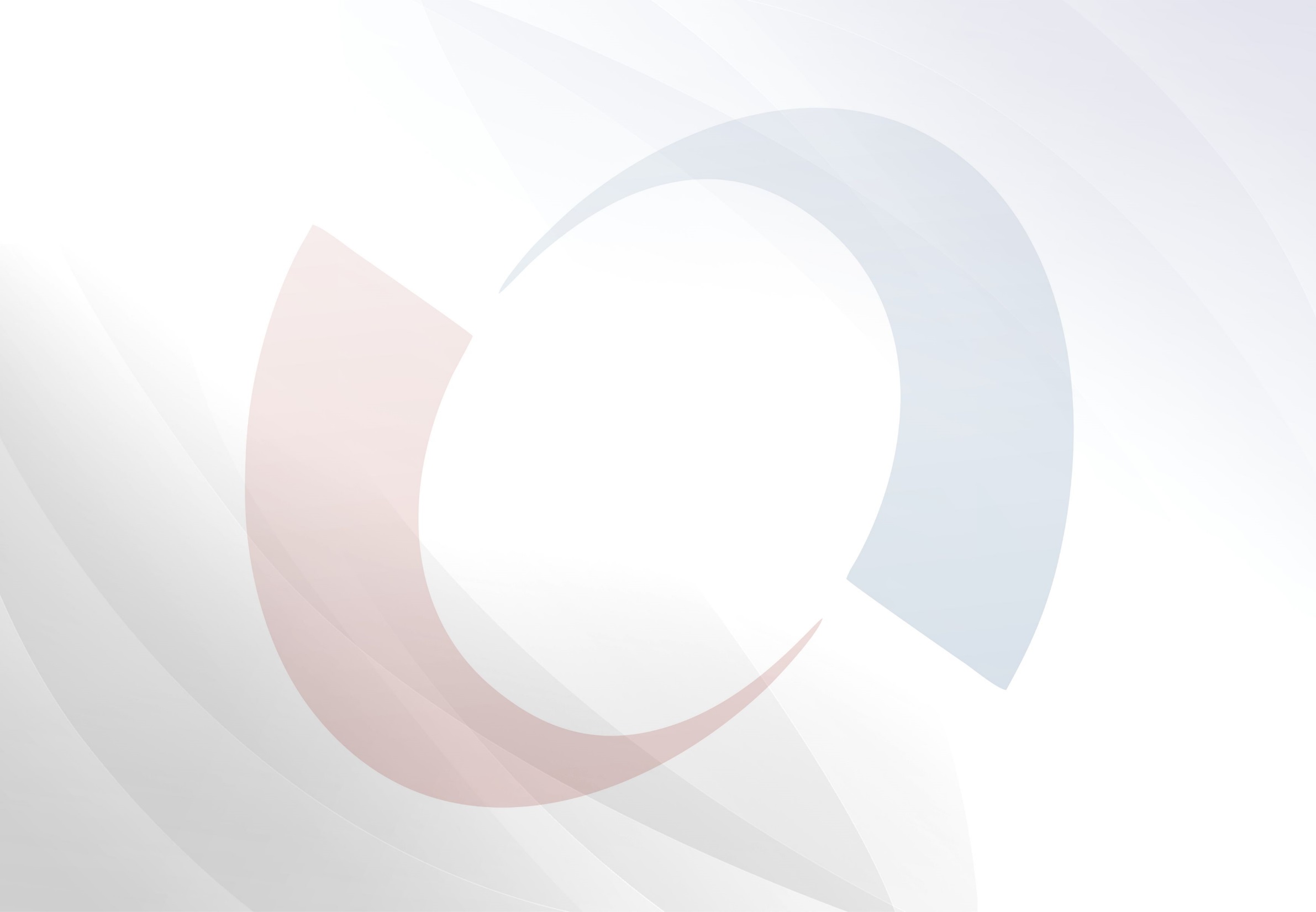 ПРИМЕРЫ УСПЕШНОГО РАССМОТРЕНИЯ ЖАЛОБ
ВОПРОС	
	Одним из не менее острых вопросов в 2021 года стали обращения по заключению договоров по оказанию услуг по обращению с твердыми коммунальными отходами из ряда муниципальных образований, в том числе коллективное обращение предпринимателей Вохомского района  содержало информацию о предложении регионального оператора заключить договоры по утвержденным нормативам накопления ТКО за три предыдущие года бездоговорных отношений и без фактически оказанных услуг, но с их оплатой.
	ДЕЙСТВИЯ УПОЛНОМОЧЕННОГО	
	Уполномоченным направлены обращения в администрацию Костромской области, проведены встречи с региональным операторам, инициированы и проведены согласительные совещания на уровне заместителя губернатора  с приглашением заинтересованных сторон. 
	РЕЗУЛЬТАТ	
	По результатам проделанной работы у предпринимателей появилась возможность заключать договоры исходя из фактически произведенного объема ТКО, решены вопросы по оплате услуг.
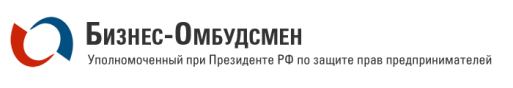 Уполномоченный по защите прав предпринимателей в Костромской области
25
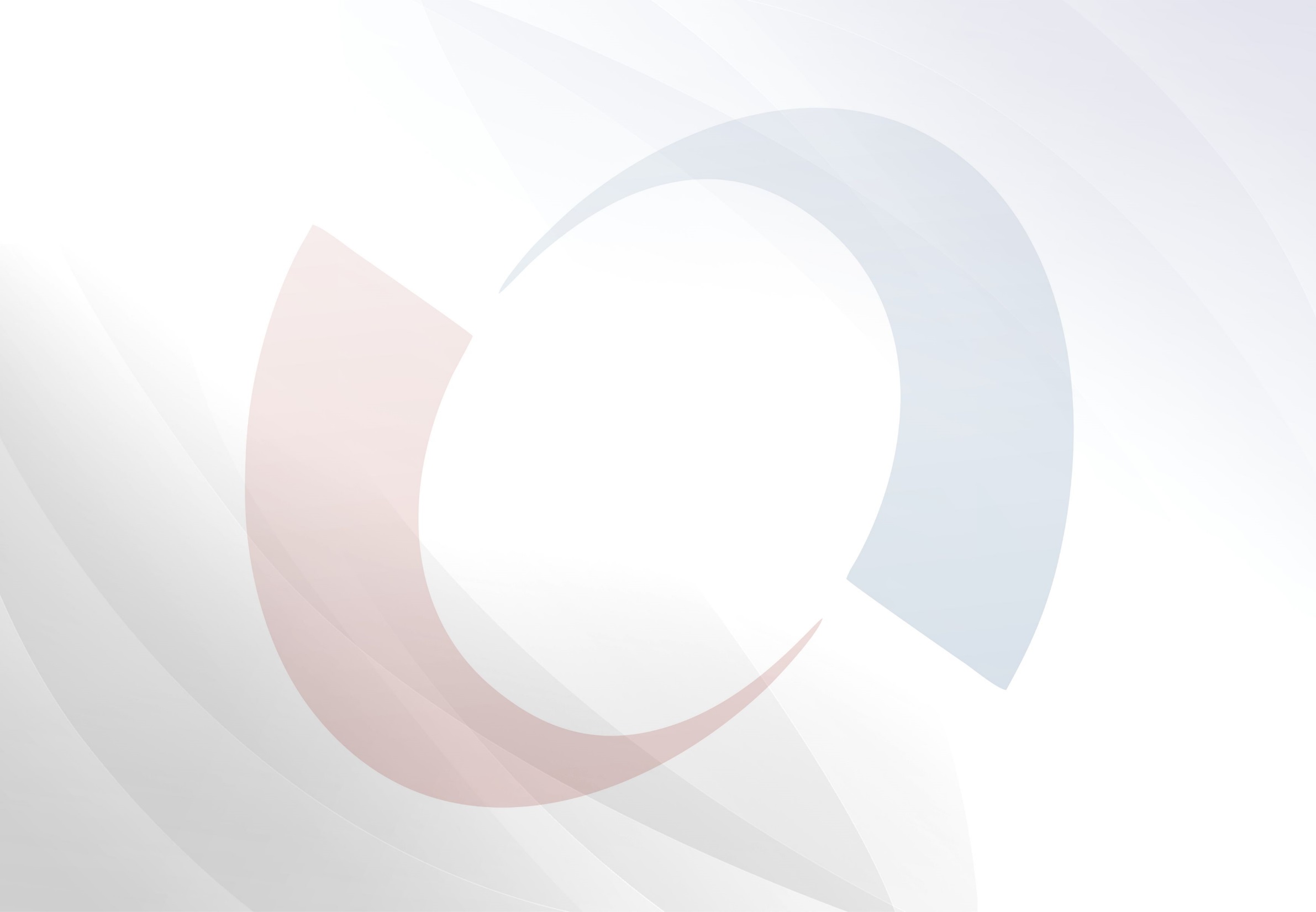 ПРИМЕРЫ УСПЕШНОГО РАССМОТРЕНИЯ ЖАЛОБ
ВОПРОС	
	В мае 2021 года поступила жалоба учредителя организации общественного питания на действия сотрудников органов внутренних дел при проведении проверки. В ходе проверки сотрудниками УМВД России по Костромской области была изъята находящаяся в помещении алкогольная продукция, а также возбуждено дело об административном правонарушении, предусмотренном ч. 2 ст. 14.16 КоАП РФ.
 
	ДЕЙСТВИЯ УПОЛНОМОЧЕННОГО	
	Проведенный аппаратом уполномоченного анализ ситуации выявил признаки нарушения законодательства сотрудниками органов МВД при проведении проверки.
По обращению регионального бизнес-омбудсмена прокуратурой Костромской области проведена проверка изложенных в жалобе предпринимателя фактов. В результате проверки установлены нарушения требований Федерального закона от 07.02.2011 № 3-ФЗ «О полиции», Федерального закона от 12.08.1995 № 144-ФЗ «Об оперативно-розыскной деятельности», Уголовно-процессуального кодекса РФ и иных норм федерального законодательства.
	
	РЕЗУЛЬТАТ	
	Благодаря совместным действиям прокуратуры Костромской области и  регионального уполномоченного неправомерно изъятая алкогольная продукция возвращена организации, дело об административном правонарушении прекращено.
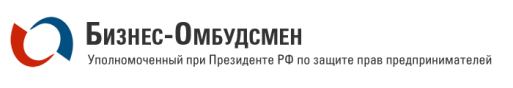 Уполномоченный по защите прав предпринимателей в Костромской области
26
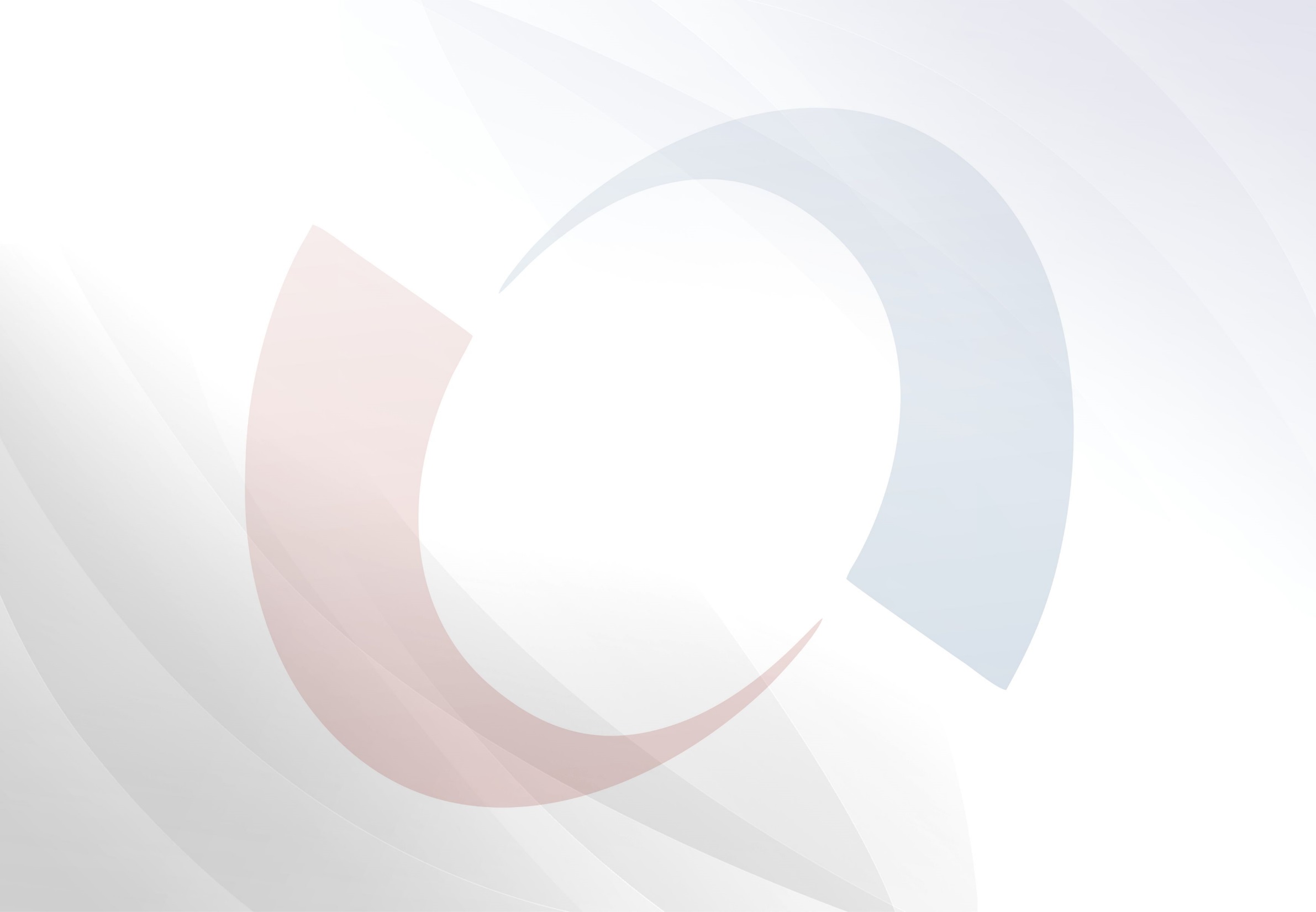 ОБРАЩЕНИЯ ПРЕДПРИНИМАТЕЛЕЙ
ВОПРОС	
	Актуальным остается вопрос взимания ресурсоснабжающими организациями платы за негативное воздействие на центральную систему водоотведения  и сверхнормативный сброс загрязняющих веществ в составе сточных вод.

 	ДЕЙСТВИЯ УПОЛНОМОЧЕННОГО	
	Уполномоченным инициированы совещания под председательством заместителя губернатора с приглашением представителей ресусоснабжающих организаций, прокуратуры, предпринимательского сообщества. 

	РЕЗУЛЬТАТ	
	По итогам работы ресурсоснабжающим организациям рекомендовано провести разъяснительную работу с предпринимателями о порядке взимания платы и рассматривать обращения предпринимателей в индивидуальном порядке в соответствии с действующим законодательством, а также утвердить и направить в департамент государственного регулирования цен и тарифов Костромской области инвестиционные и производственные программы, предусматривающие использование полученных средств в качестве финансирования программных мероприятий.
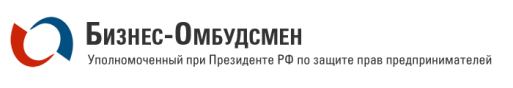 Уполномоченный по защите прав предпринимателей в Костромской области
27
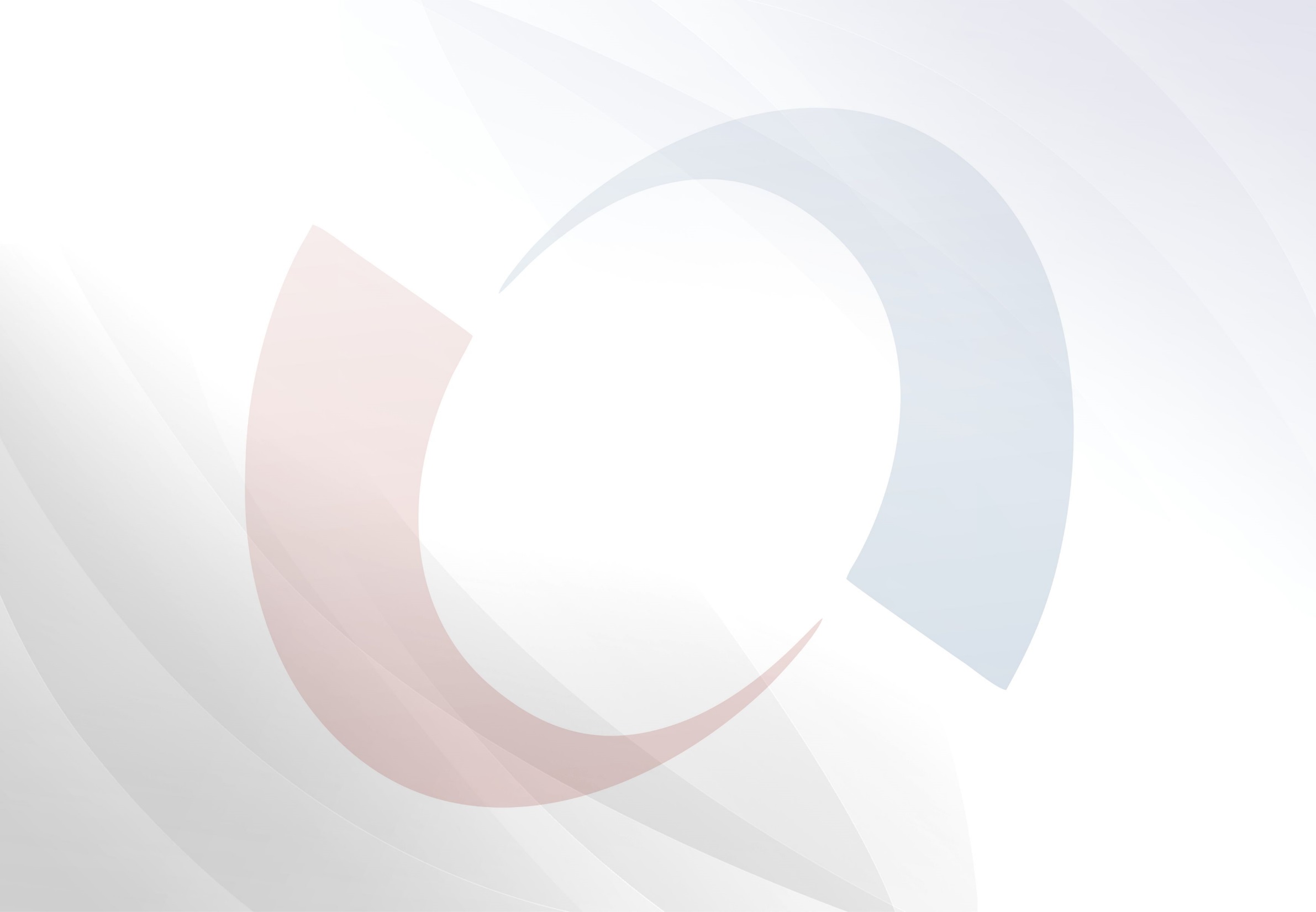 ПРИМЕРЫ УСПЕШНОГО РАССМОТРЕНИЯ ЖАЛОБ
ВОПРОС	
	В аппарат Уполномоченного обратился директор ООО «М.С.Д.» с жалобой на привлечение общества территориальным органом Ростехнадзора к административной ответственности за несвоевременную сдачу отчётности и наложение штрафа в размере 200 тыс. рублей.

	ДЕЙСТВИЯ УПОЛНОМОЧЕННОГО	
	Уполномоченным дана юридическая консультация и подготовлено административное исковое заявление в арбитражный суд Костромской области об обжаловании постановления.

	РЕЗУЛЬТАТ	
	По результатам рассмотрения заявления предпринимателя суд не нашел оснований для отмены постановления о привлечении к административной ответственности, но по указанному в исковом заявлении ходатайству счёл возможным снизить размер наложенного штрафа в 2 раза.
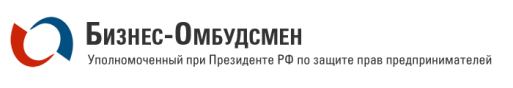 Уполномоченный по защите прав предпринимателей в Костромской области
28
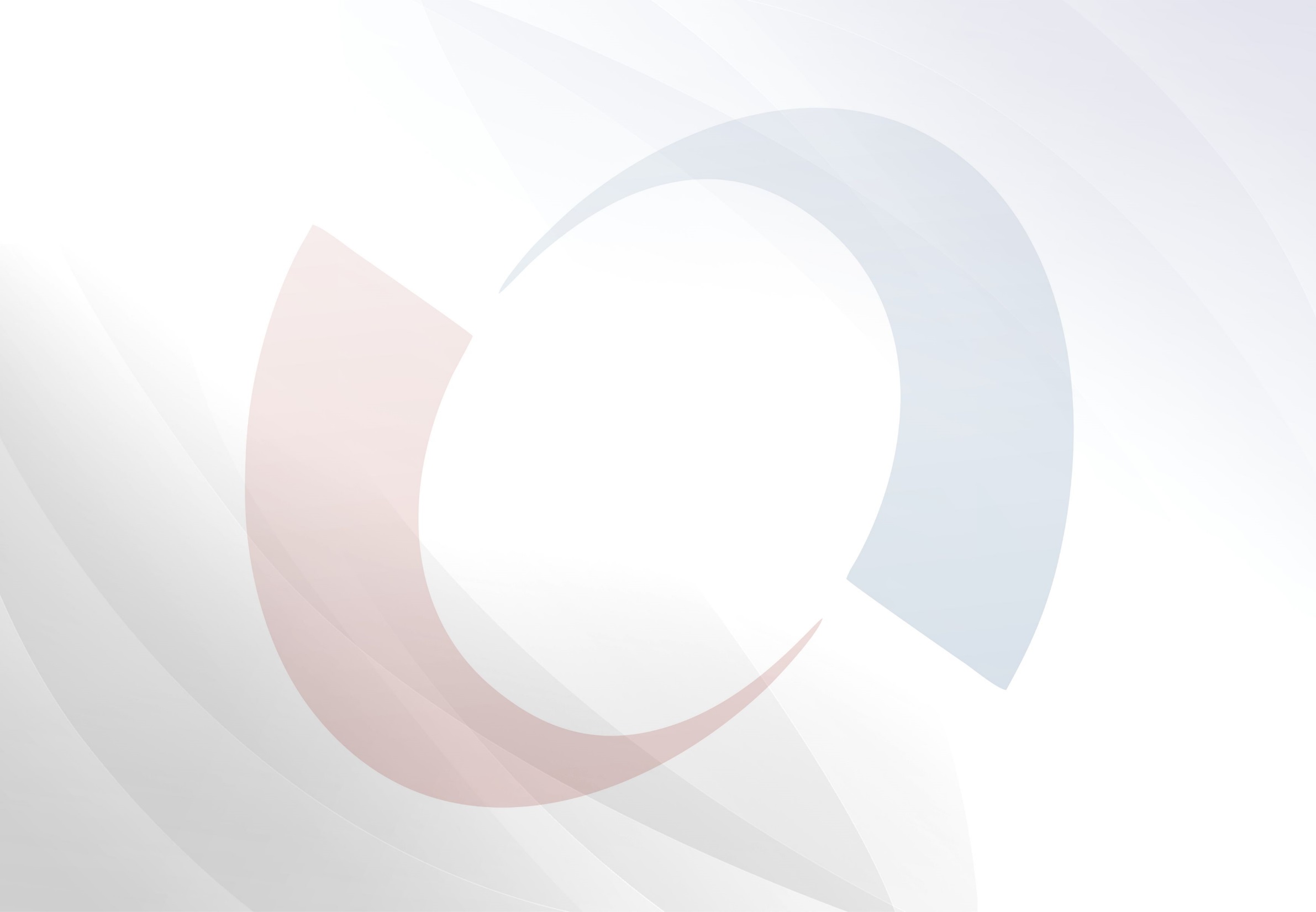 СИСТЕМНЫЕ ПРОБЛЕМЫ
В течении 2021 года оставались актуальными следующие системные проблемы в сфере осуществления предпринимательской деятельности: 

Маркировка товаров средствами индивидуализации.  

Высокая кадастровая оценка объектов недвижимости и, как следствие, высокие ставки налога на имущество организаций и физических лиц. 

Обращение с твердыми коммунальными отходами.

Плата за негативное воздействие сточных вод на работу централизованной системы водоотведения и за сброс загрязняющих веществ в составе сточных вод сверх установленных нормативов состава сточных вод.
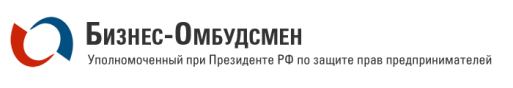 Уполномоченный по защите прав предпринимателей в Костромской области
29
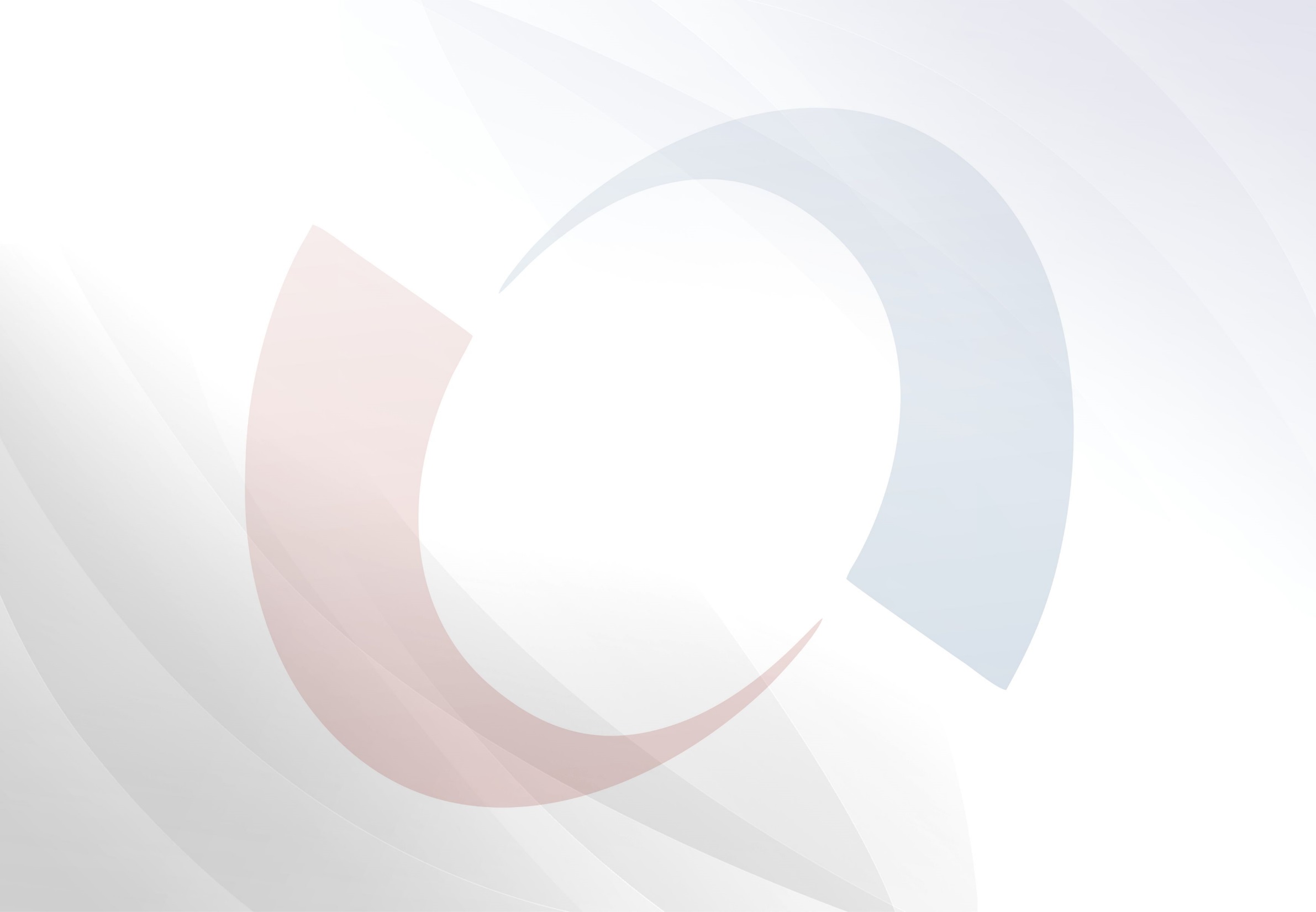 СИСТЕМНЫЕ ПРОБЛЕМЫ
МАРКИРОВКА ОТДЕЛЬНЫХ ВИДОВ ПРОДУКЦИИ В 2021 ГОДУ

Актуальной проблемой для предпринимателей в 2021 году стала маркировка средствами индивидуализации товаров молочной продукции и бутилированной воды.
Предприниматели в своих обращениях в адрес Уполномоченного по защите прав предпринимателей указывали что на введение плановой маркировки влияют:
несовершенство  программного обеспечения, предлагаемого для обеспечения маркировки;
 несоответствие технических параметров средств маркировки скоростным параметрам производственных линий;
высокие затраты на осуществление маркировки, несоответствующее заявленным ЦРПТ;
неготовность типографий к осуществлению маркировки;
отсутствие покрытия устойчивым скоростным интернетом ряда объектов в  отдельных районах области;
отсутствие государственной поддержки при введении маркировки.
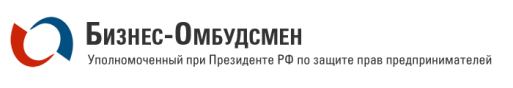 Уполномоченный по защите прав предпринимателей в Костромской области
30
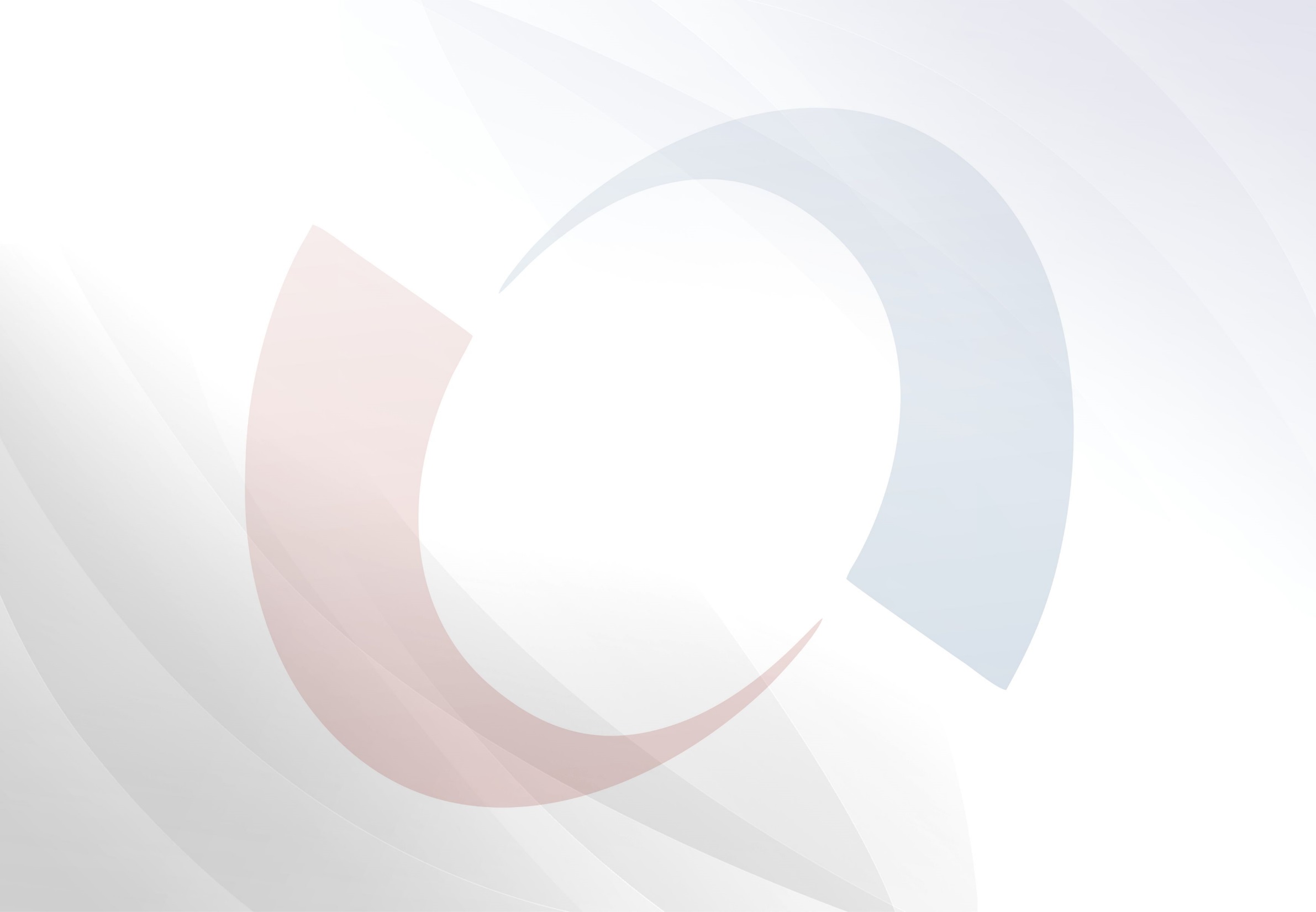 СИСТЕМНЫЕ ПРОБЛЕМЫ
МАРКИРОВКА ОТДЕЛЬНЫХ ВИДОВ ПРОДУКЦИИ В 2021 ГОДУ
	
	На основании обращений аппарат Уполномоченного осуществлял взаимодействие с ЦРПТ (центр развития перспективных технологий) по урегулированию возникающих у предпринимателей вопросов путем прямых обращений в ЦРПТ и в рамках межведомственной рабочей группы.
	В конечном итоге подготовительный этап и этап опытной эксплуатации средств маркировки пройден «бесшовно».
	В настоящее время все товаропроизводители вошли в систему маркировки. Обязательная маркировка товаров не стала причиной закрытия предприятий в 2021 году.
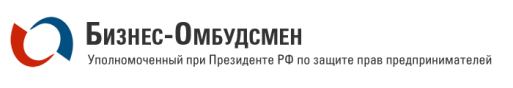 Уполномоченный по защите прав предпринимателей в Костромской области
31
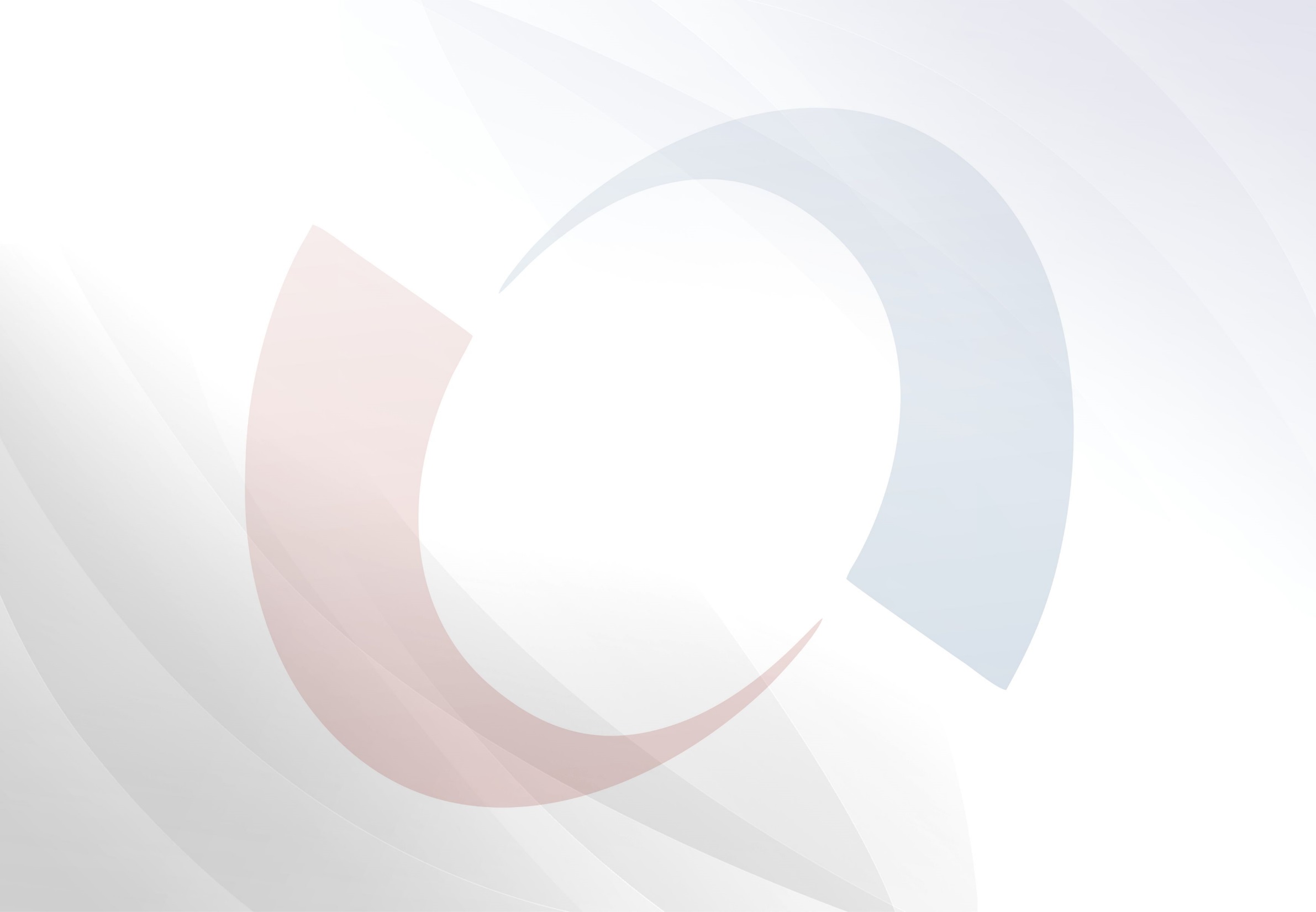 СИСТЕМНЫЕ ПРОБЛЕМЫ
НАЛОГ НА ИМУЩЕСТВО ОРГАНИЗАЦИЙ И ФИЗИЧЕСКИХ ЛИЦ
Одним из вопросов, обозначенных предпринимателями, остаётся высокая кадастровая стоимость объектов капитального строительства, которая является налоговой базой при исчислении налога на имущество (2 % от кадастровой стоимости).
В 2021 году Комиссией по рассмотрению споров о результатах определения кадастровой стоимости в пользу заявителей принято 34 % положительных решений о снижении кадастровой стоимости, предприниматели вынуждены оспаривать результаты кадастровой оценки в судебном порядке, неся при этом соответствующие издержки.
Уполномоченным направлено предложение в администрацию Костромской области рассмотреть вопрос по снижению ставки налога на имущество организаций при условии компенсации выпадающих доходов бюджетов субъектов Российской Федерации за счёт поступлений по налогу на прибыль организаций. Данное предложение пока не нашло поддержку областных властей.
Одним из возможных решений вопроса может стать отмена переоценки кадастровой стоимости объектов недвижимого имущества в 2022-2023 годах - (предложение было внесено на рассмотрение администрации Костромской области) либо снижение ставки налога на имущество организаций и физических лиц до 1% кадастровой стоимости.
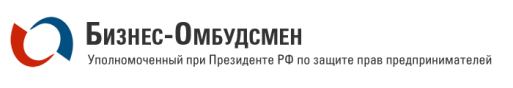 Уполномоченный по защите прав предпринимателей в Костромской области
32
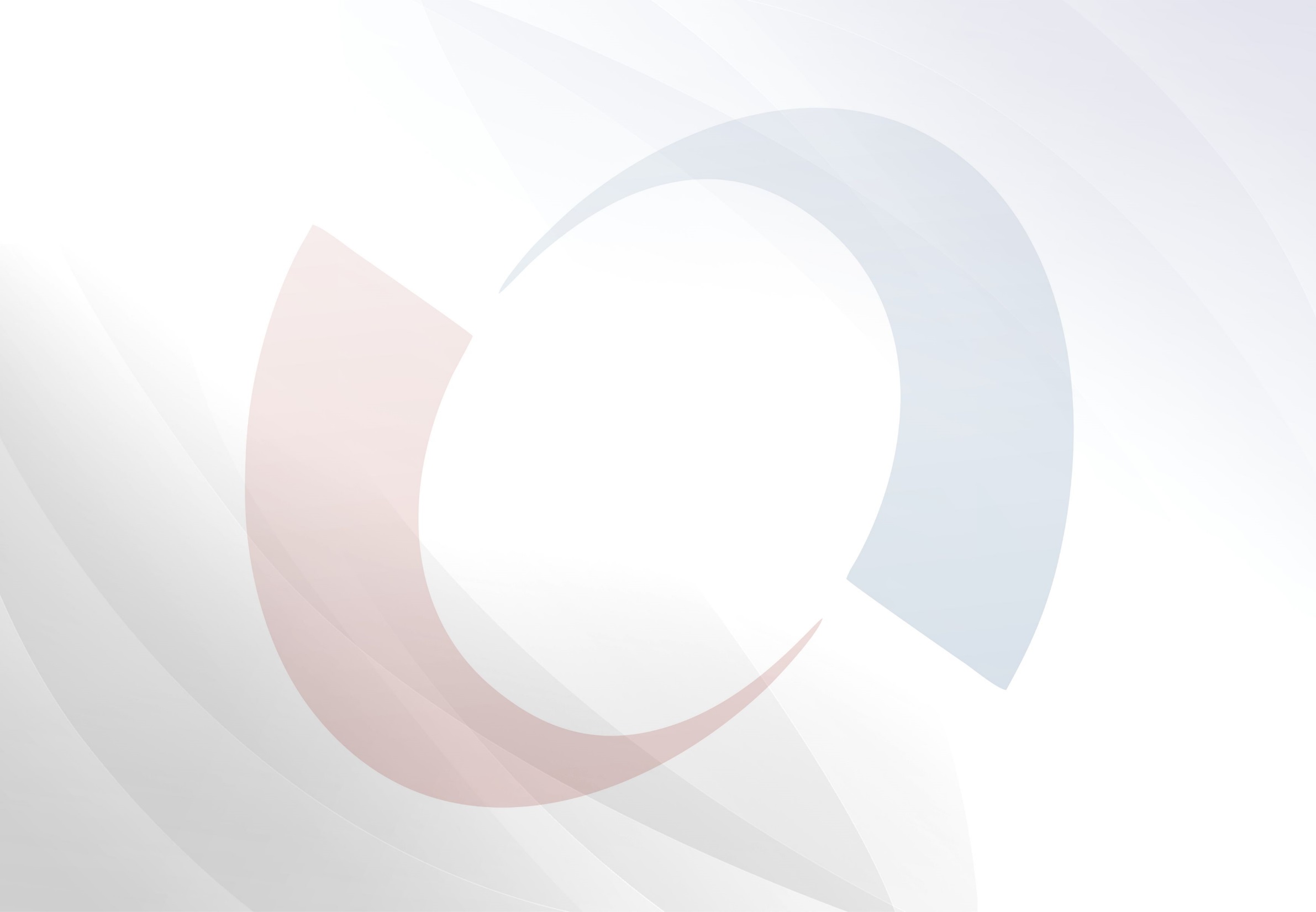 СИСТЕМНЫЕ ПРОБЛЕМЫ
ПЛАТА ЗА НЕГАТИВНОЕ ВОЗДЕЙСТВИЕ СТОЧНЫХ ВОД НА РАБОТУ ЦЕНТРАЛИЗОВАННОЙ СИСТЕМЫ ВОДООТВЕДЕНИЯ И СБРОС ЗАГРЯЗНЯЮЩИХ ВЕЩЕСТВ В СОСТАВЕ СТОЧНЫХ ВОД СВЕРХ УСТАНОВЛЕННЫХ НОРМАТИВОВ  

Согласно Правилам холодного водоснабжения и водоотведения, абонент обязан компенсировать организации, осуществляющей водоотведение, расходы, связанные с:
негативным воздействием сточных вод на работу централизованной системы водоотведения, 
платой за сброс загрязняющих веществ в составе сточных вод сверх установленных нормативов.
Ресурсоснабжающие организации не осуществляют контроль состава и свойств сточных вод, плата начисляется без осуществления контрольных мероприятий, в связи с чем предприниматели считают плату необоснованной и завышенной.
Проведенные в течение года мероприятия по урегулированию ситуации, в том числе,  с участием прокуратуры области завершились решением суда, который принял сторону ресурсоснабжающей организации.
Однако непрозрачность ситуации в отношении бизнеса осталась, решением может стать изменение норм действующего законодательства в данной сфере.
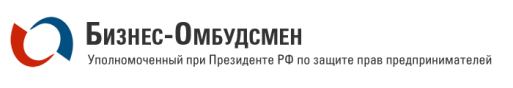 Уполномоченный по защите прав предпринимателей в Костромской области
33
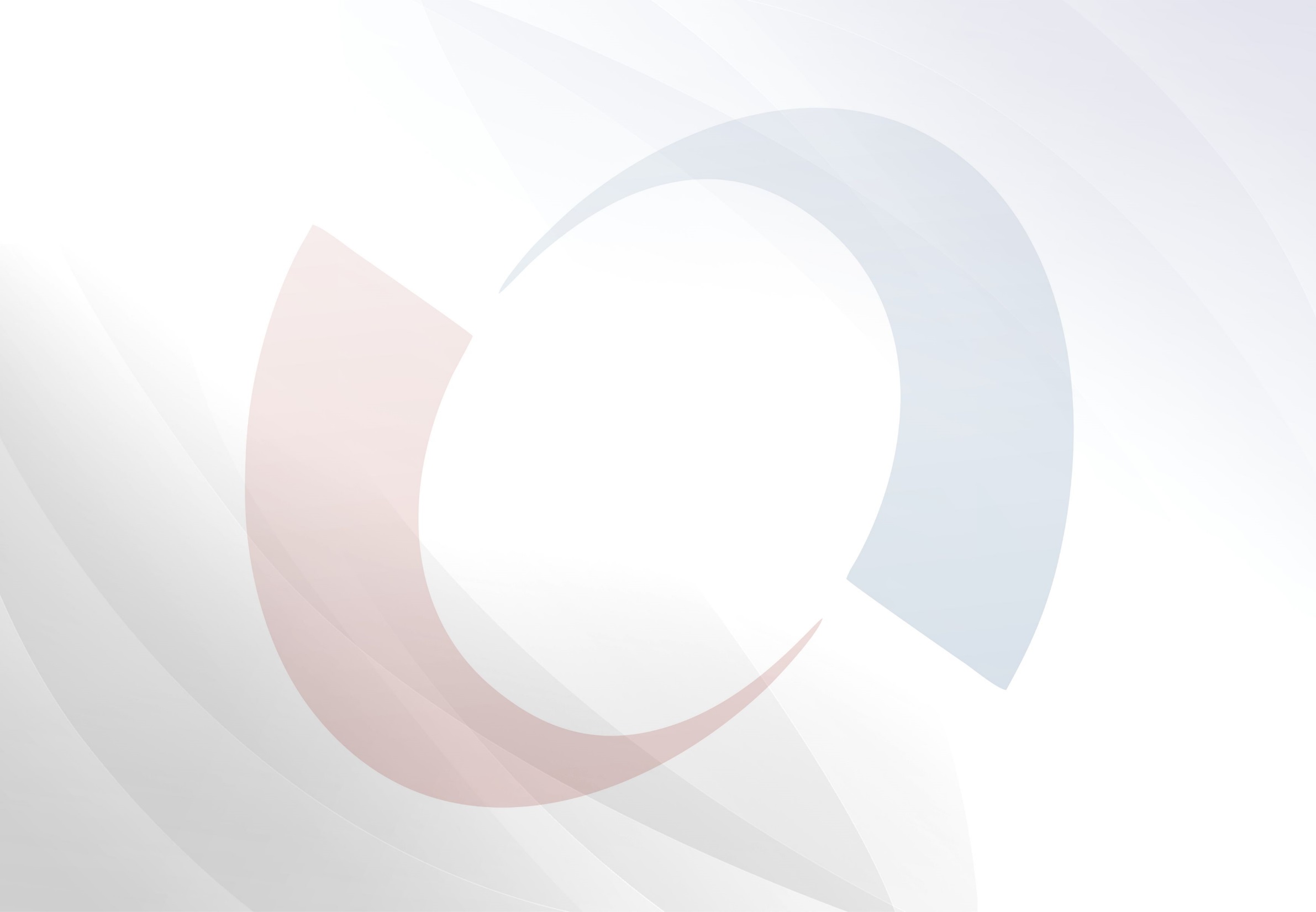 ВЗАИМОДЕЙСТВИЕ  С ОРГАНАМИ ВЛАСТИ, ОБЩЕСТВЕННЫМИ ОРГАНИЗАЦИЯМИ
В своей деятельности уполномоченный взаимодействует с:
региональными органами власти; 
органами местного самоуправления;
территориальными органами федеральных органов государственной власти;
общественными организациями. 
На постоянной основе осуществляется взаимодействие с администрацией Костромской области в лице заместителей губернатора, профильными департаментами. 
Уполномоченный входит в состав 26-ти экспертных, совещательных и консультативные органов при территориальных федеральных и региональных органах государственной власти.
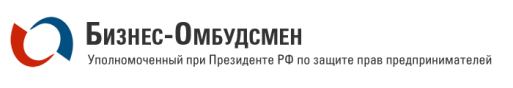 34
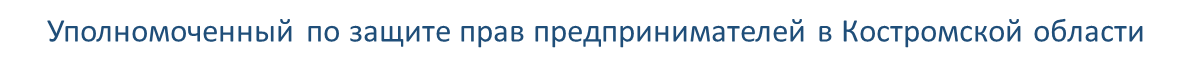 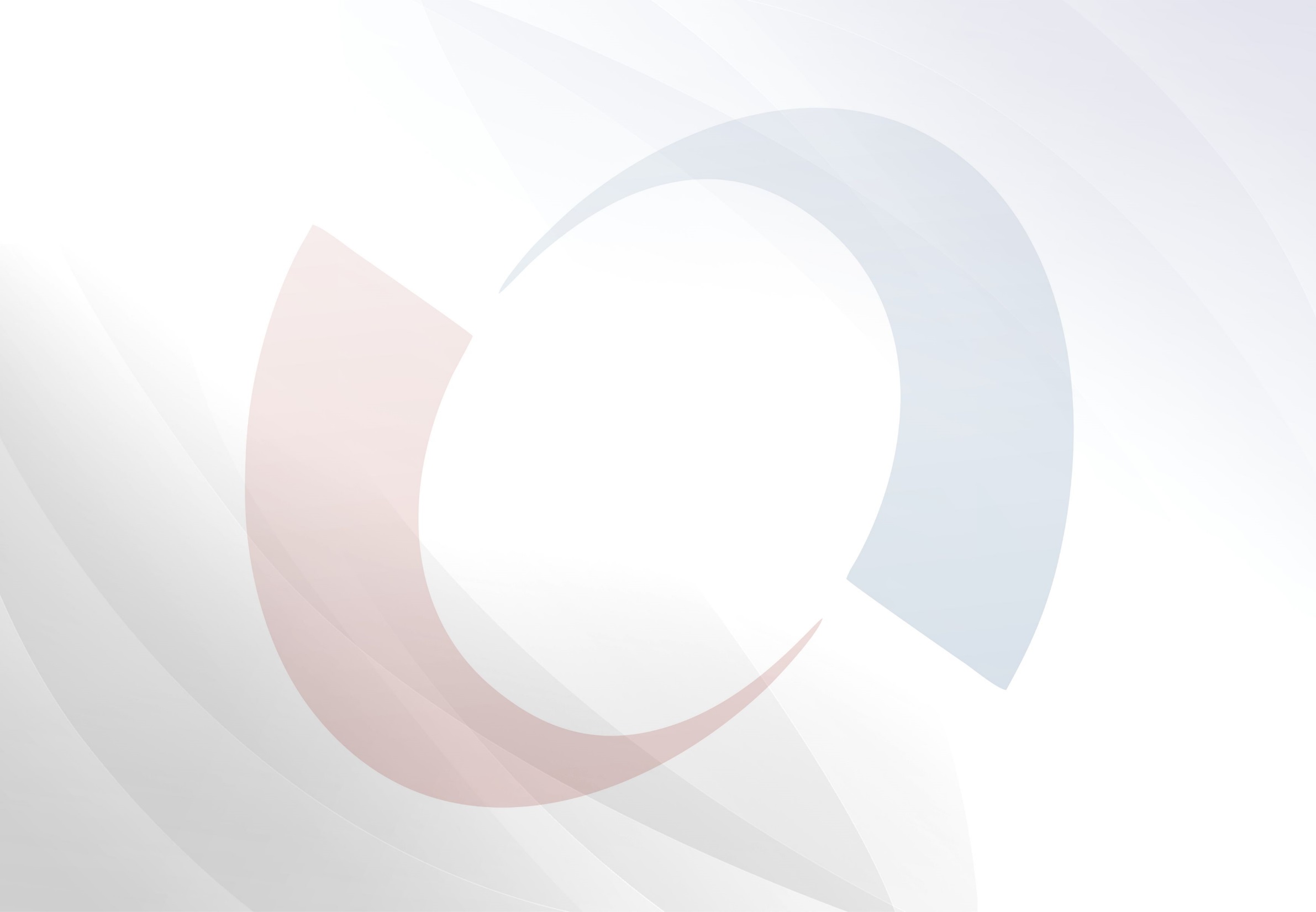 ВЗАИМОДЕЙСТВИЕ С ОРГАНАМИ ГОСУДАРСТВЕННОЙ ВЛАСТИ
Взаимодействие с органами власти и общественными объединениями осуществляется, в том числе, на основании заключенных соглашений о взаимодействии.
В настоящее время заключено 19 соглашений  о взаимодействии, в том числе:
4 с федеральными органами власти;
5 с региональными органами власти;
4 соглашения с областной, транспортной, природоохранной,  военной прокуратурами;
2 с общественными организациями предпринимателей (КРО ООО «Деловая Россия», КРО ООО МСП «Опора России»).
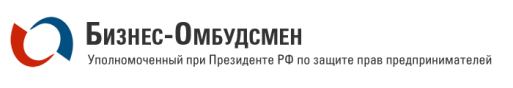 35
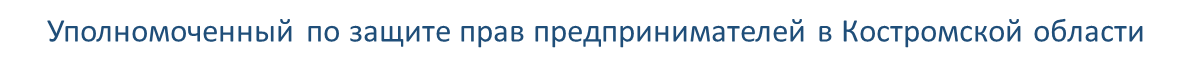 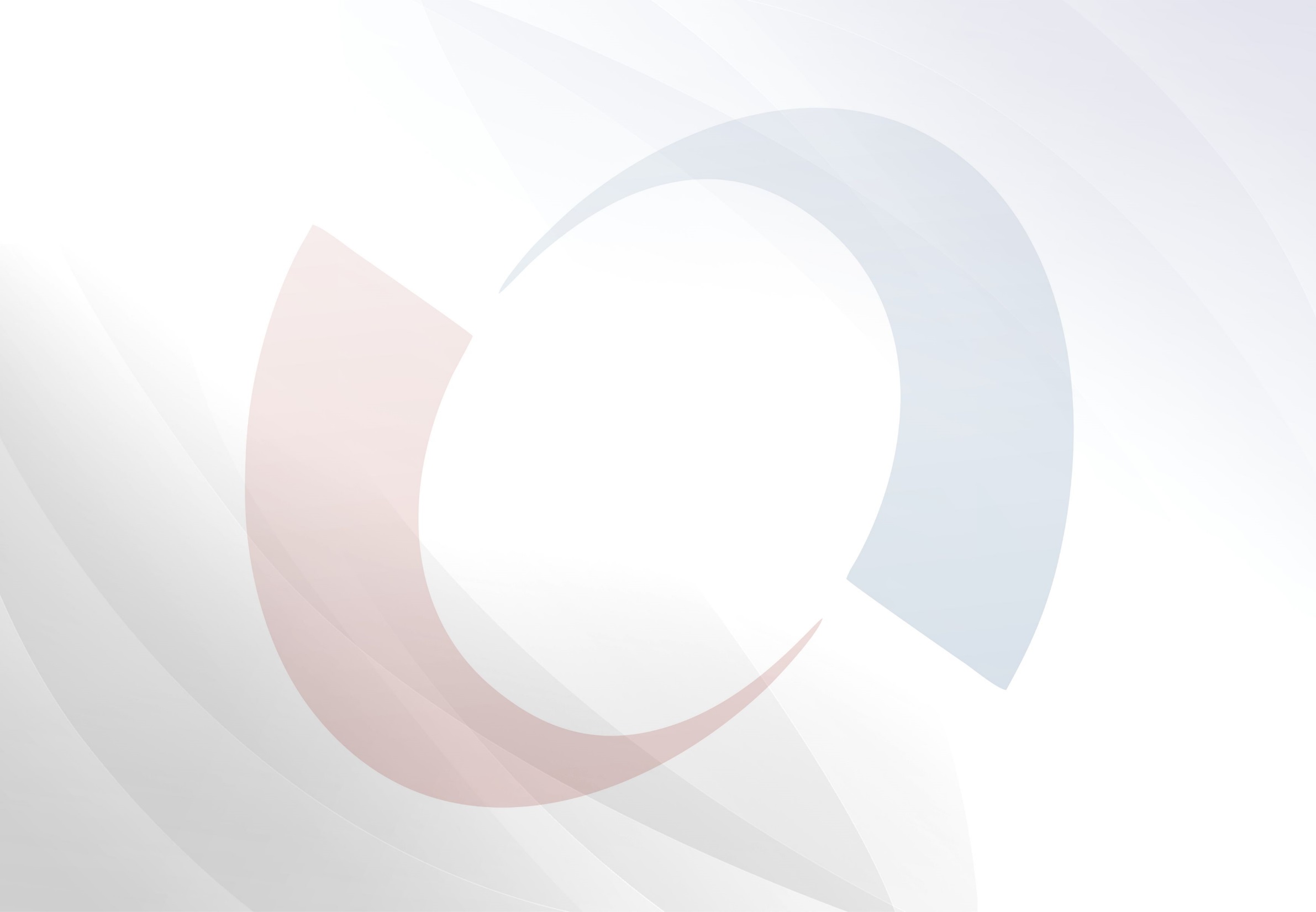 ВЗАИМОДЕЙСТВИЕ С ОРГАНАМИ ГОСУДАРСТВЕННОЙ ВЛАСТИ
ВЗАИМОДЕЙСТВИЕ С АДМИНИСТРАЦИЕЙ КОСТРОМСКОЙ ОБЛАСТИ

В 2021 году в администрацию Костромской области направлены предложения по дополнительным мерам поддержки бизнеса в условиях ухудшения эпидемиологической ситуации для рассмотрения возможности:
снятия или снижения уровня ограничений по применению QR-кодов.
 применения пониженных налоговых ставок в связи с применением упрощенной системы налогообложения 
уменьшения установленных размеров потенциально возможного к получению индивидуальным предпринимателем годового дохода в связи с применением патентной системы налогообложения на 2021 год
введения моратория на переоценку кадастровой стоимости земельных участков и объектов капитального строительства в сторону увеличения в 2022 году.
снижения ставок налога на имущество организаций и физических лиц на 2022 год;
снижения арендной платы за государственное и муниципальное недвижимое  имущество, используемое для торговли непродовольственными товарами за IV квартал 2021 года;
снижения  суммы налога на имущество организаций-арендодателей за IV квартал 2021 года, заключивших дополнительные соглашения с арендаторами о снижении арендной платы.
Часть из указанных предложений были приняты на региональном уровне.
Принятые решения по мерам поддержки бизнеса способствовали сохранению работоспособности большинства предприятий области.
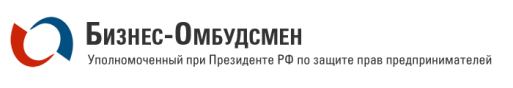 36
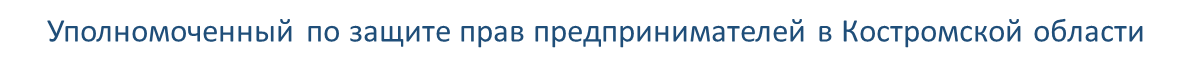 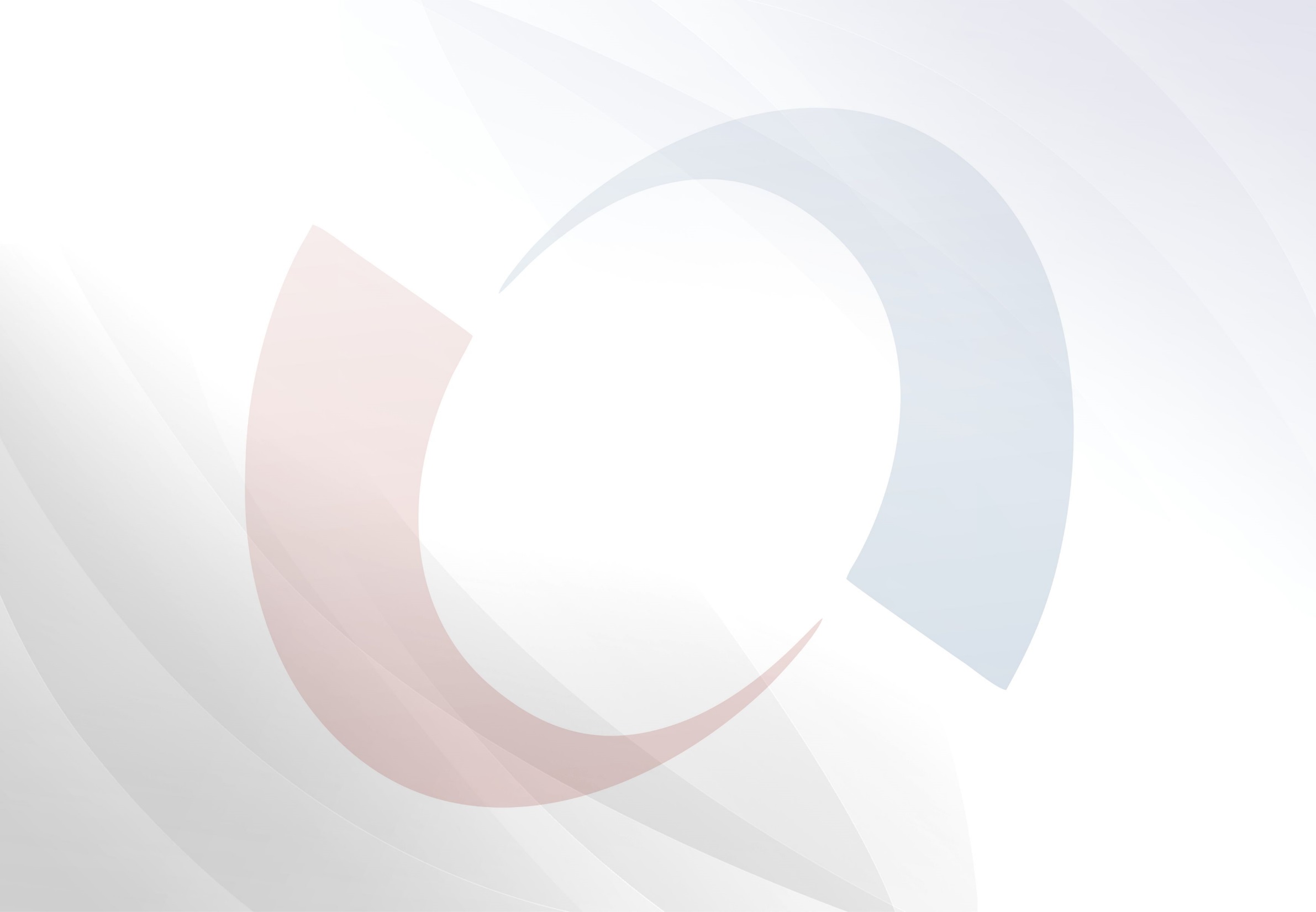 ВЗАИМОДЕЙСТВИЕ С ОРГАНАМИ ГОСУДАРСТВЕННОЙ ВЛАСТИ
ВЗАИМОДЕЙСТВИЕ С ОРГАНАМИ ПРОКУРАТУРЫ

В 2021 году продолжено взаимодействие с органами прокуратуры по защите прав и законных интересов субъектов предпринимательства.
Взаимодействие проходит в рамках совместных приёмов предпринимателей, заседаний Общественного совета при прокуратуре Костромской области, совместном рассмотрении жалоб предпринимателей.
Проведены совместные приёмы предпринимателей в 8 муниципальных образованиях региона, включая областной центр.
На совместных приёмах рассмотрено 31 обращение предпринимателей. Решены вопросы погашения задолженности по государственным контрактам, нарушения прав предпринимателей со стороны органов власти, осуществления предпринимательской деятельности в условиях ограничений, контрольно-надзорной деятельности, соблюдения и реализации прав и законных интересов предпринимателей.
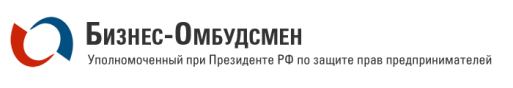 37
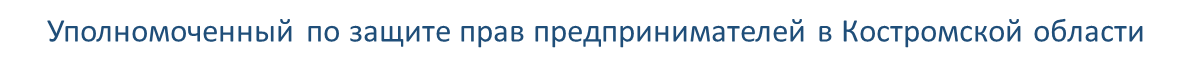 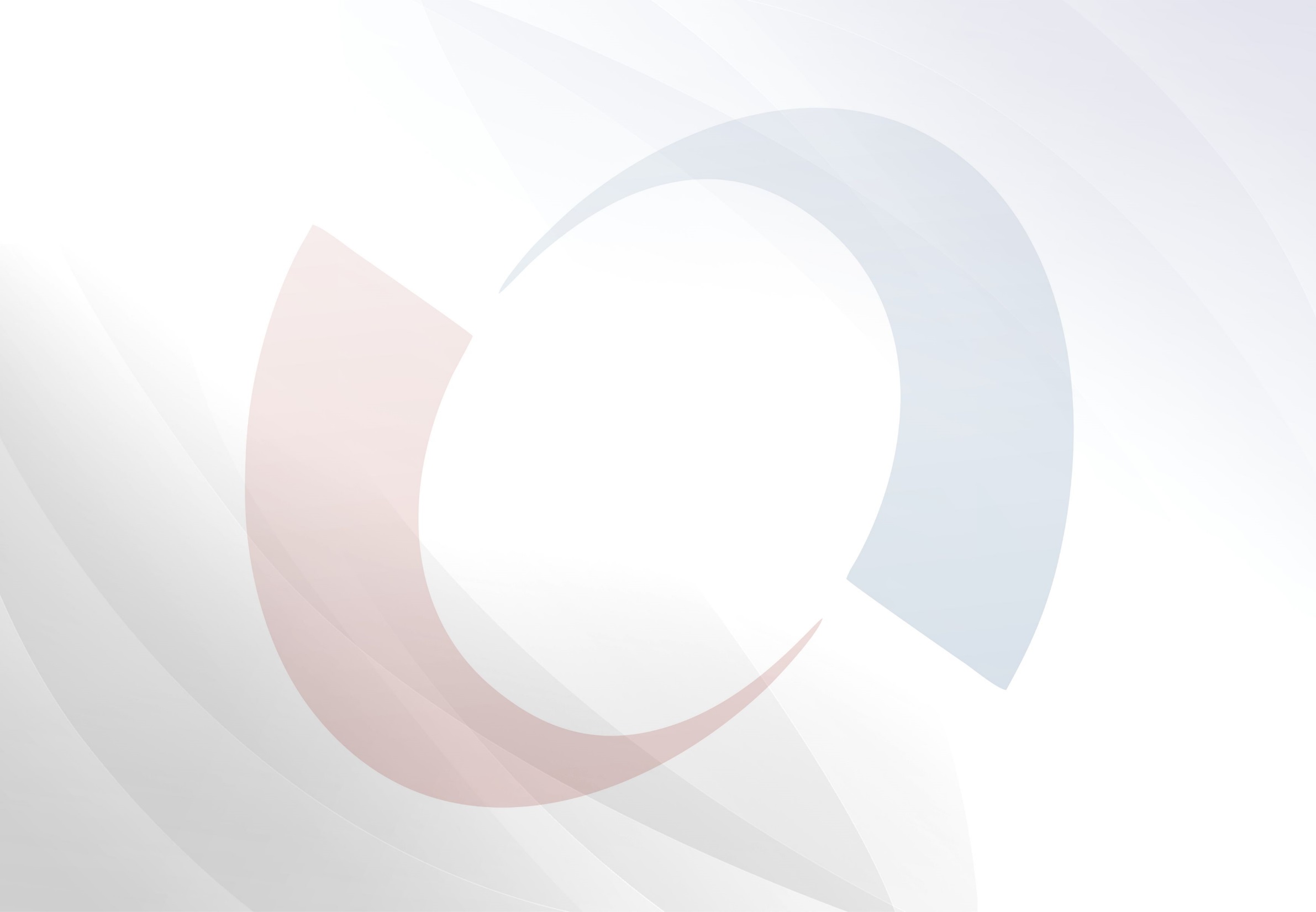 ВЗАИМОДЕЙСТВИЕ С ОРГАНАМИ ГОСУДАРСТВЕННОЙ ВЛАСТИ
ВЗАИМОДЕЙСТВИЕ С СОВЕТОМ ПО ЭКОНОМИЧЕСКОЙ ПОЛИТИКЕ ПРИ КОСТРОМСКОЙ ОБЛАСТНОЙ ДУМЕ

Уполномоченный вошёл в состав созданного в 2021 году Совета по экономической политике при Костромской областной Думе. В рамках работы Совета рассматривались вопросы: 
подготовки и получения разрешительной документации на строительство, технологического присоединения к сетям ресурсоснабжающих организаций, эффективность и проблемы механизма строительства с использованием счетов эскроу, а также застройки территорий муниципальных образований;
дополнительных мер поддержки субъектам малого и среднего предпринимательства в условиях ухудшения ситуации в результате распространения коронавирусной инфекции и введения ограничительных мер.
По вопросу строительной отрасли направлены рекомендации региональным департаментам, ресурсоснабжающим организациям и муниципальным образованиям для проработки рассмотренных вопросов. 
По вопросу мер поддержки МСП подготовлено обращение в Правительство РФ о необходимости поддержки субъектов МСП в регионах с расширением перечня отраслей экономики, требующих поддержки, дополнив  его торговлей непродовольственными товарами.
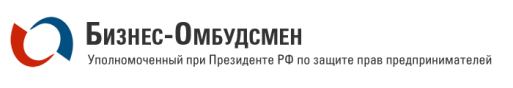 38
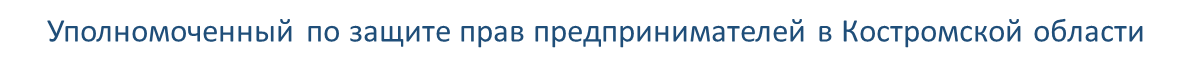 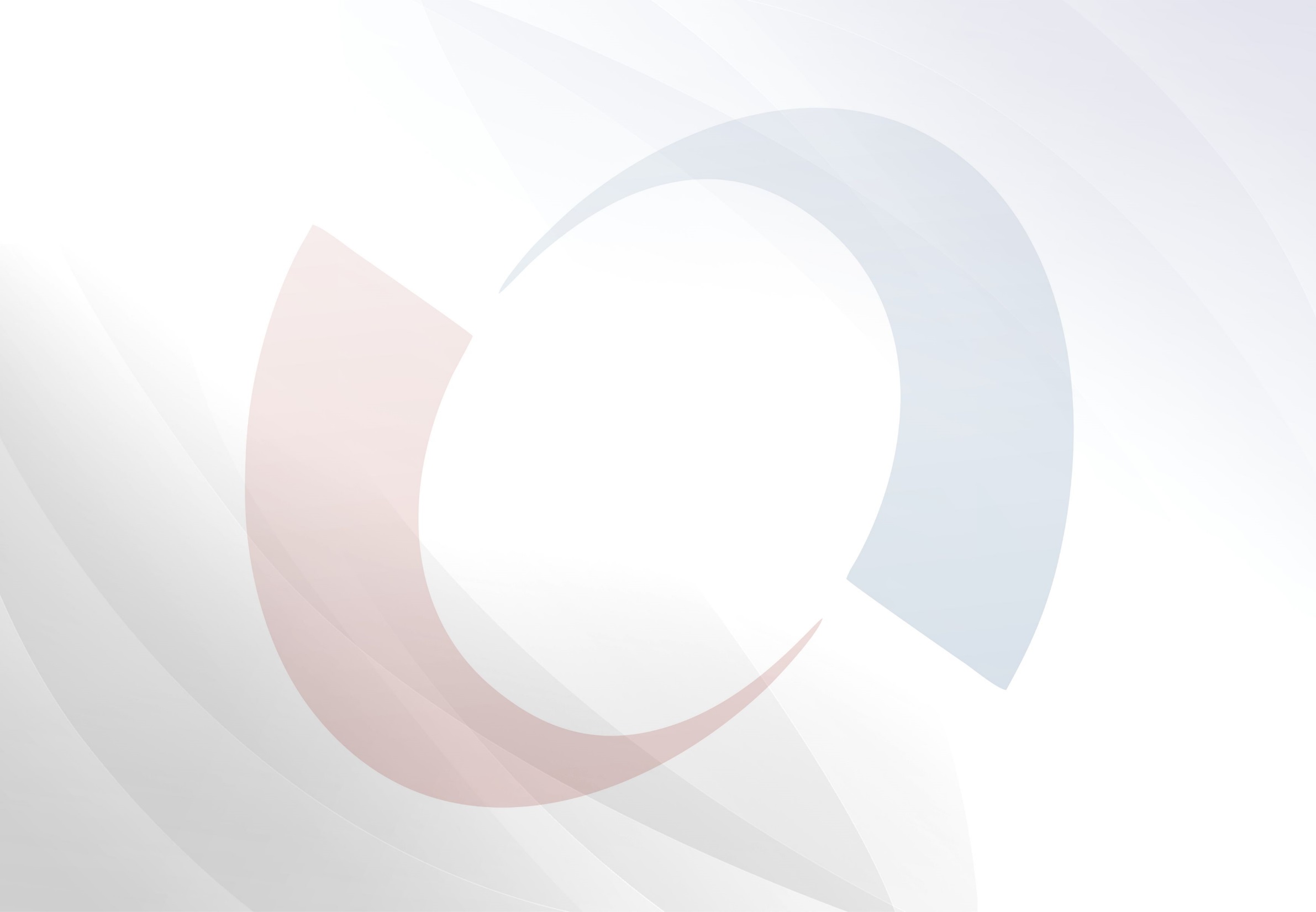 ВЗАИМОДЕЙСТВИЕ С ОБЩЕСТВЕННЫМИ ОРГАНИЗАЦИЯМИ
В рамках защиты интересов предпринимательского сообщества налажено взаимодействие с общественными организациями предпринимателей Костромской области - Торгово-промышленной палатой Костромской области, региональными отделениями «ОПОРЫ РОССИИ», «Деловой Росcии», «Российского союза промышленников и предпринимателей в Костромской области, Союзом лесопромышленников и лесоэкспортёров Костромской области и другими общественными объединениями.
Совместно с общественными объединениями предпринимателей рассмотрены вопросы:
разработки предложений по мерам поддержки бизнеса в условиях ограничений;
хода исполнения распоряжения Правительства РФ от 30.01.2021 N 208-р в части организации нестационарной торговли;
организации вакцинации персонала предприятий региона и содействия в её проведении;
совершенствования  организации работы лесной отрасли.
Налаженное взаимодействие способствует оперативному решению актуальных для бизнеса вопросов, выработке предложений и  их обсуждению на уровне региональных  и федеральных властей.
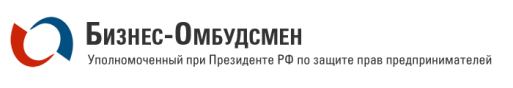 39
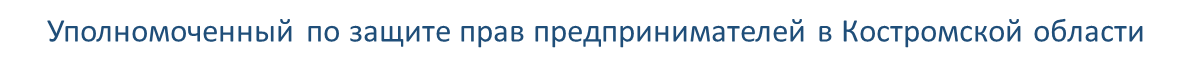 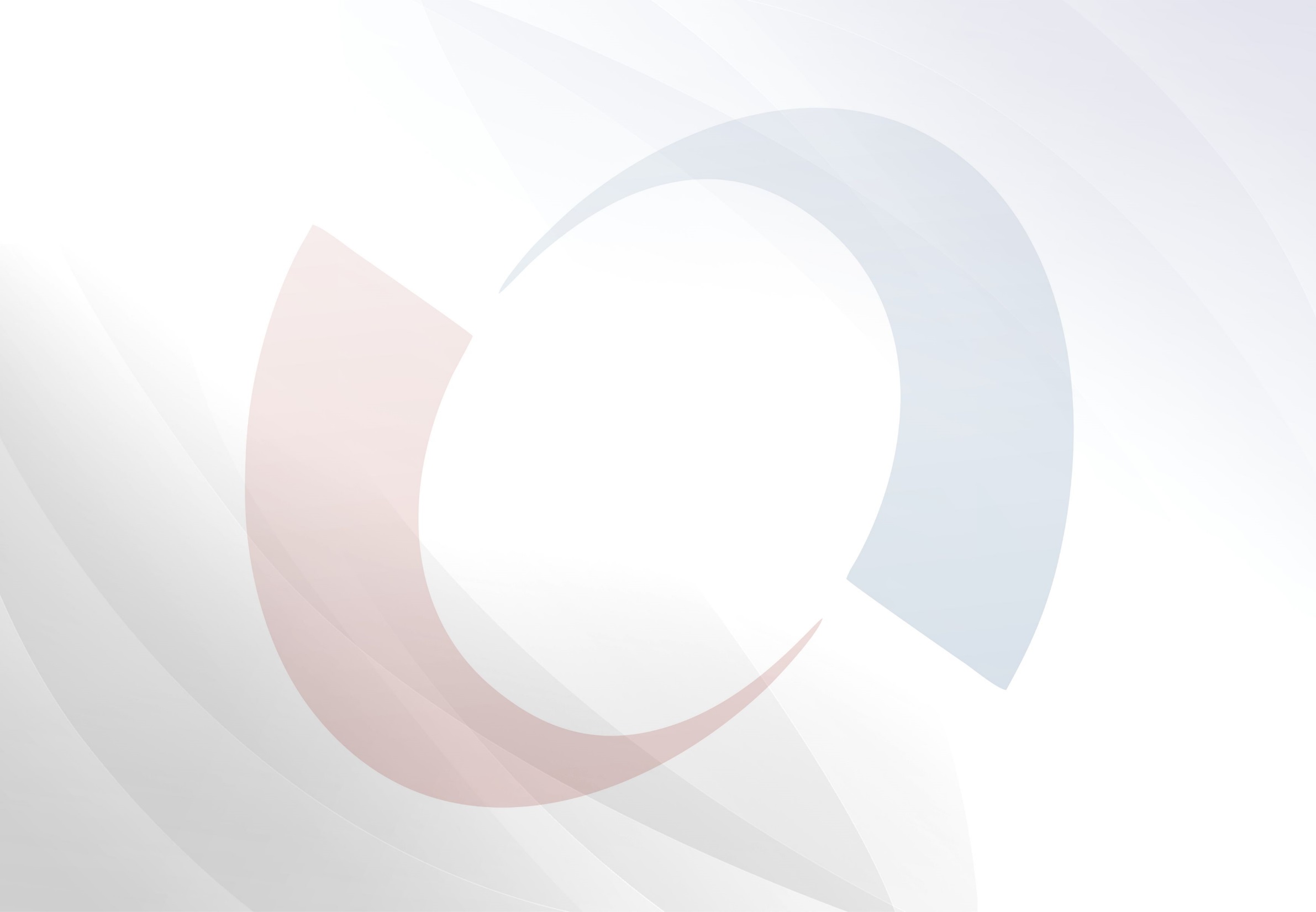 ОЦЕНКА РЕГУЛИРУЮЩЕГО ВОЗДЕЙСТВИЯ НОРМАТИВНЫХ ПРАВОВЫХ АКТОВ
Одним из важных является вопрос подготовки нормативных правовых  актов, учитывающих интересы малого и среднего бизнеса.
В 2021 году в Костромской области проведен анализ 187 проектов и действующих нормативных правовых актов (НПА), из них:
 182 проекта НПА прошли оценку регулирующего воздействия (ОРВ);
2 действующих НПА – оценку фактического воздействия (ОФВ);
в отношении 3-х НПА проведена экспертиза; 
151 проект НПА получил положительную оценку; 
31 проект НПА   доработан с учетом замечаний и предложений.
В 2021 году аппаратом Уполномоченного направлены отзывы по 67-ми проектам нормативных правовых актов.
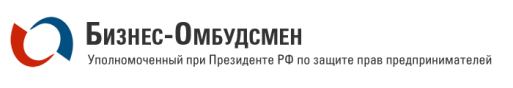 40
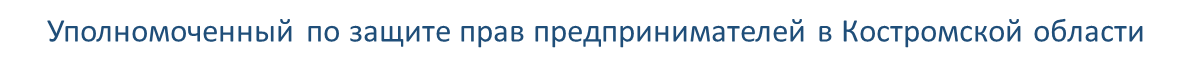 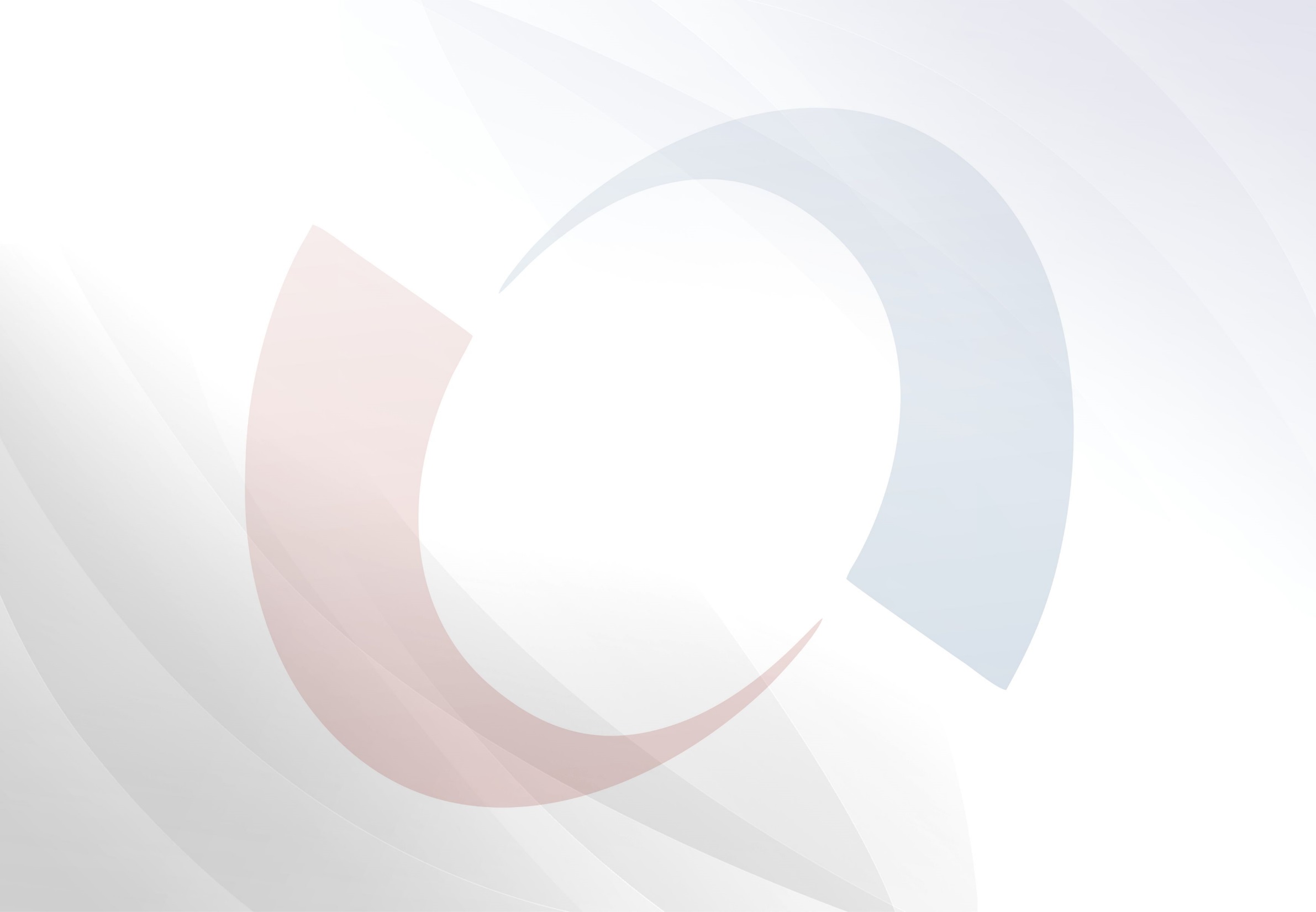 ИНФОРМАЦИОННОЕ ОБЕСПЕЧЕНИЕ ДЕЯТЕЛЬНОСТИ УПОЛНОМОЧЕННОГО
В целях реализации прав граждан и предпринимателей на доступ к информации  и освещения деятельности Уполномоченного функционирует официальный сайт Уполномоченного в сети интернет по адресу www.ombudsman44.ru.
	На сайте Уполномоченного регулярно размещаются новости и  информация о деятельности Уполномоченного, документы и нормативные акты в сфере предпринимательской деятельности, сайт содержит раздел для направления жалобы и её типовую форму. 
	В 2021 году на официальном сайте Уполномоченного размещено 94 новостных публикации.
	За 2021 год в различных СМИ опубликовано 138 материалов о деятельности Уполномоченного.
	Все новости о деятельности Уполномоченного в постоянном режиме размещаются на официальных   страницах Уполномоченного в социальных сетях Инстаграм, ВКонтакте, Фейсбук. В 2021 году в социальных сетях было размещено 219 публикаций.
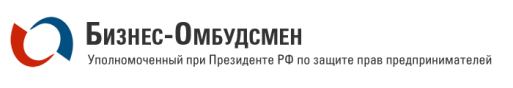 41
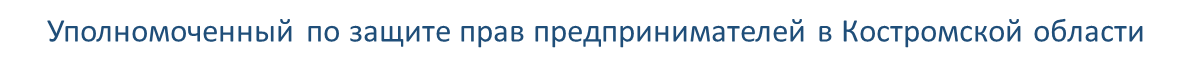 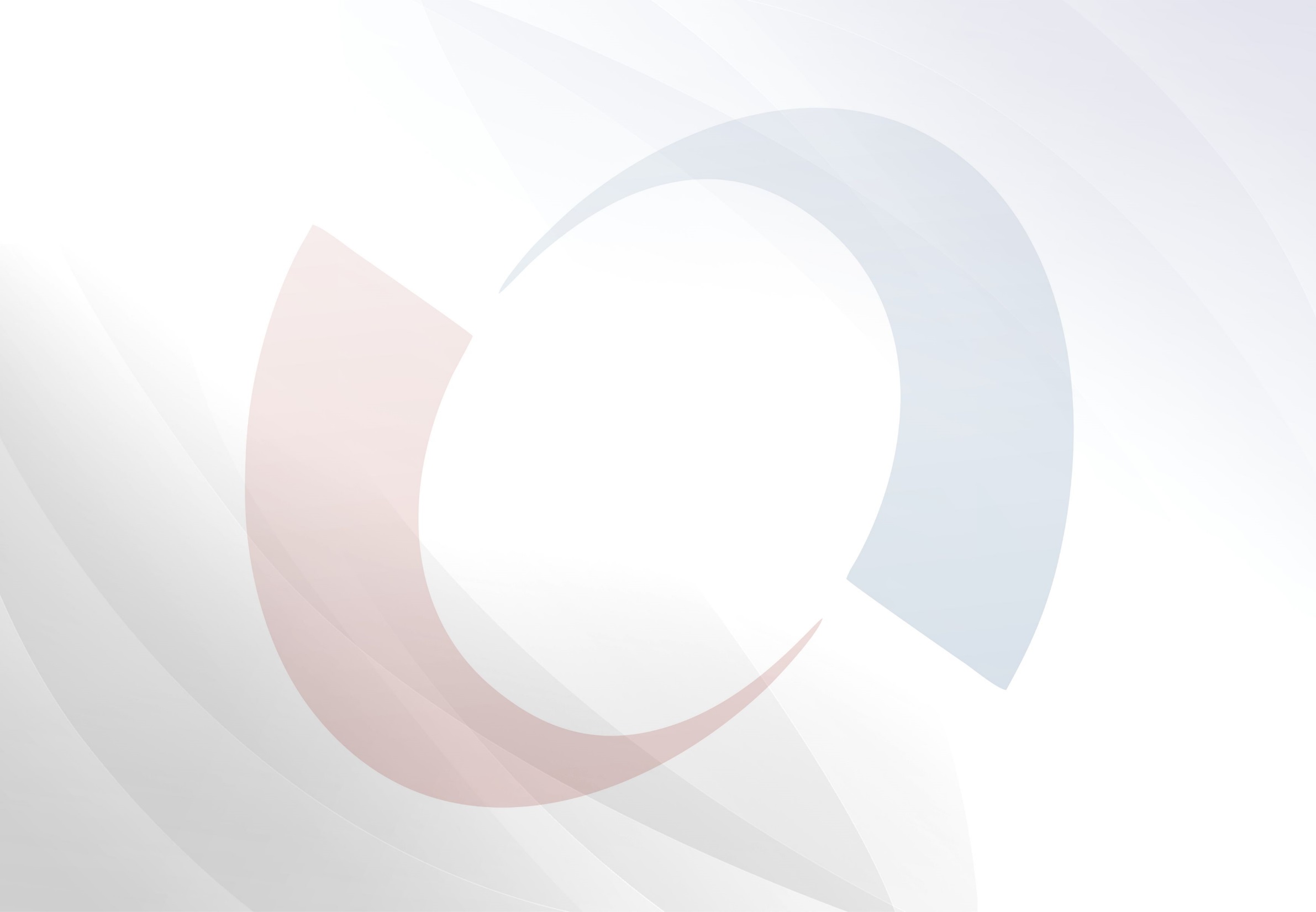 ВЫВОДЫ
Обозначенные в докладе за 2020 год проблемные вопросы предпринимательства в целом удалось решить в 2021 году, несмотря на действующие ограничения, связанные с пандемией коронавируса:
 снижены ставки налога по упрощенной системы налогообложения для пострадавших отраслей экономики на 2021-2022 годы; 
 в сфере обращения с твердыми коммунальными отходами урегулированы вопросы договорных отношений между региональными операторами и предпринимателями – владельцами ТКО;
 обеспечен «бесшовный» переход на систему маркировки молочной продукции и бутилированной воды;
 приняты новые региональные меры поддержки бизнеса, снят ряд ограничений;
 в сфере нестационарной торговли усовершенствовано правовое положение владельцев НТО; 
 в сфере весогабаритного контроля проведены технические мероприятия по внедрению системы информирования водителей в режиме реального времени о наличии (отсутствии) нарушений при прохождении весогабаритного контроля.
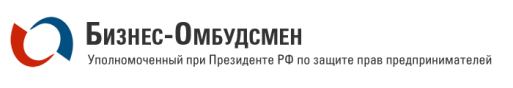 42
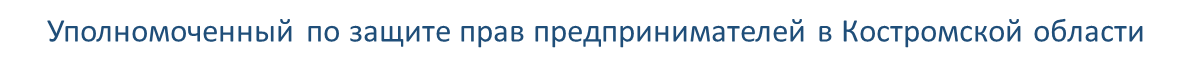 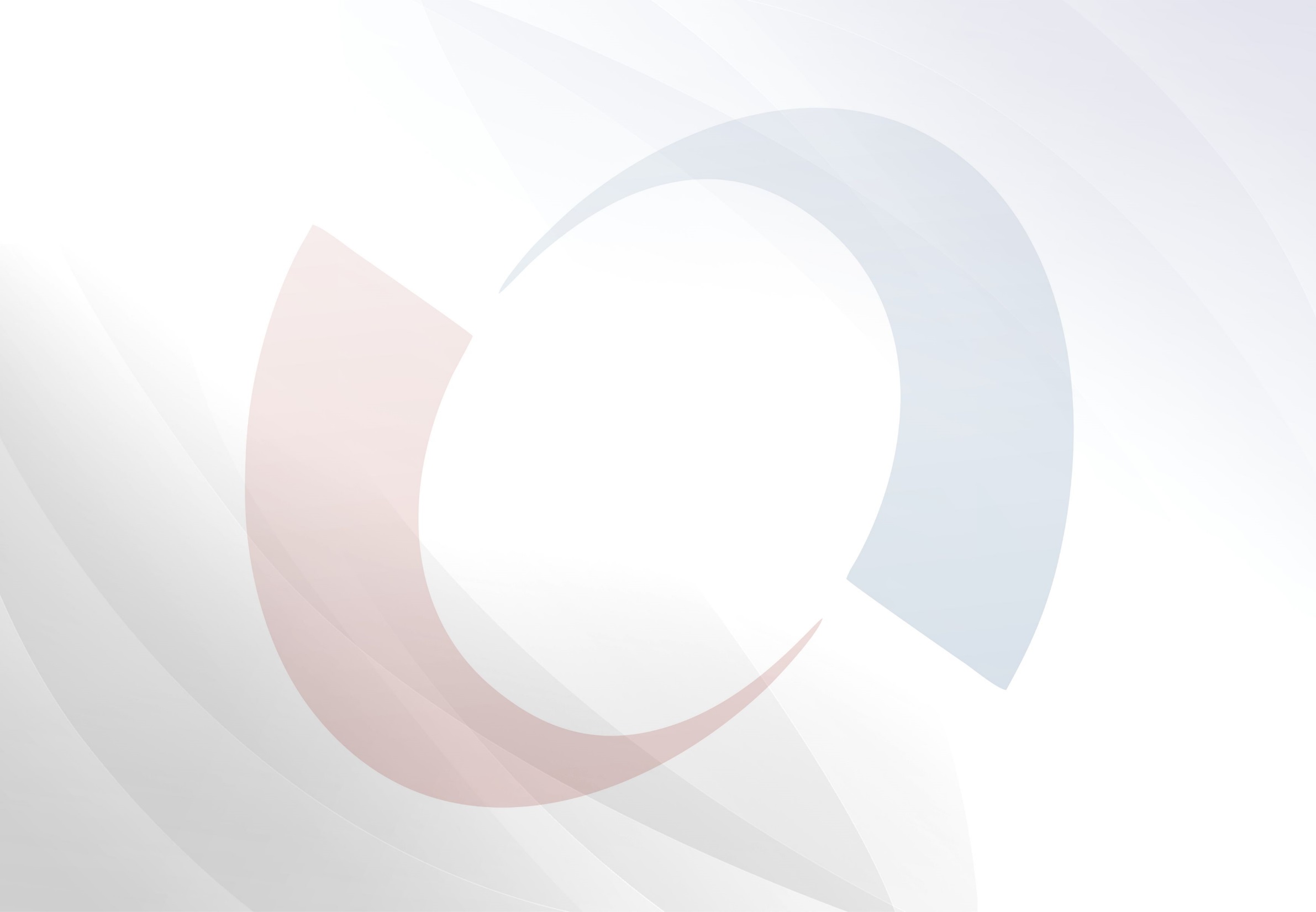 ОСНОВНЫЕ ЗАДАЧИ НА ПОСЛЕДУЮЩИЙ ПЕРИОД  2022 ГОД
Исходя из складывающейся экономической ситуации  в связи с вводом ограничительных санкционных мер основными задачами  аппарата Уполномоченного являются:
Мониторинг ситуации с развитием малого и среднего предпринимательства на территории Костромской области по различным видам деятельности, в том числе исходя из проводимых опросов и обращений предпринимателей.
Совместно с органами власти и общественными организациями определение необходимых мер поддержки бизнеса на региональном уровне на основе оперативного анализа финансового  положения бизнеса и возникающих экономических вызовов.
Контроль за соблюдением принятых на федеральном и региональном уровне решений в части снижения уровня административного давления на бизнес, возможности получения льготных финансовых услуг через кредитные организации, оплаты выполненных государственных контрактов.
Участие в разработке новых форм и инструментов  развития бизнеса на территории Костромской области в сложившихся экономических  условиях.
Взаимодействие с субъектами  предпринимательской деятельности в части выполнения ими социальной функции по сохранению занятости и уровня заработной платы работников.
Работа с жалобами и обращениями предпринимателей, проведение консультативной работы по различным видам деятельности с предпринимательским сообществом.
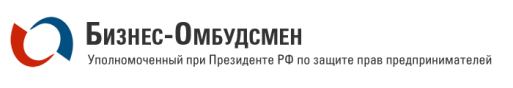 43
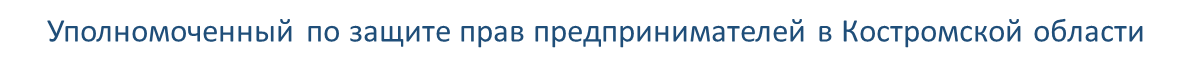 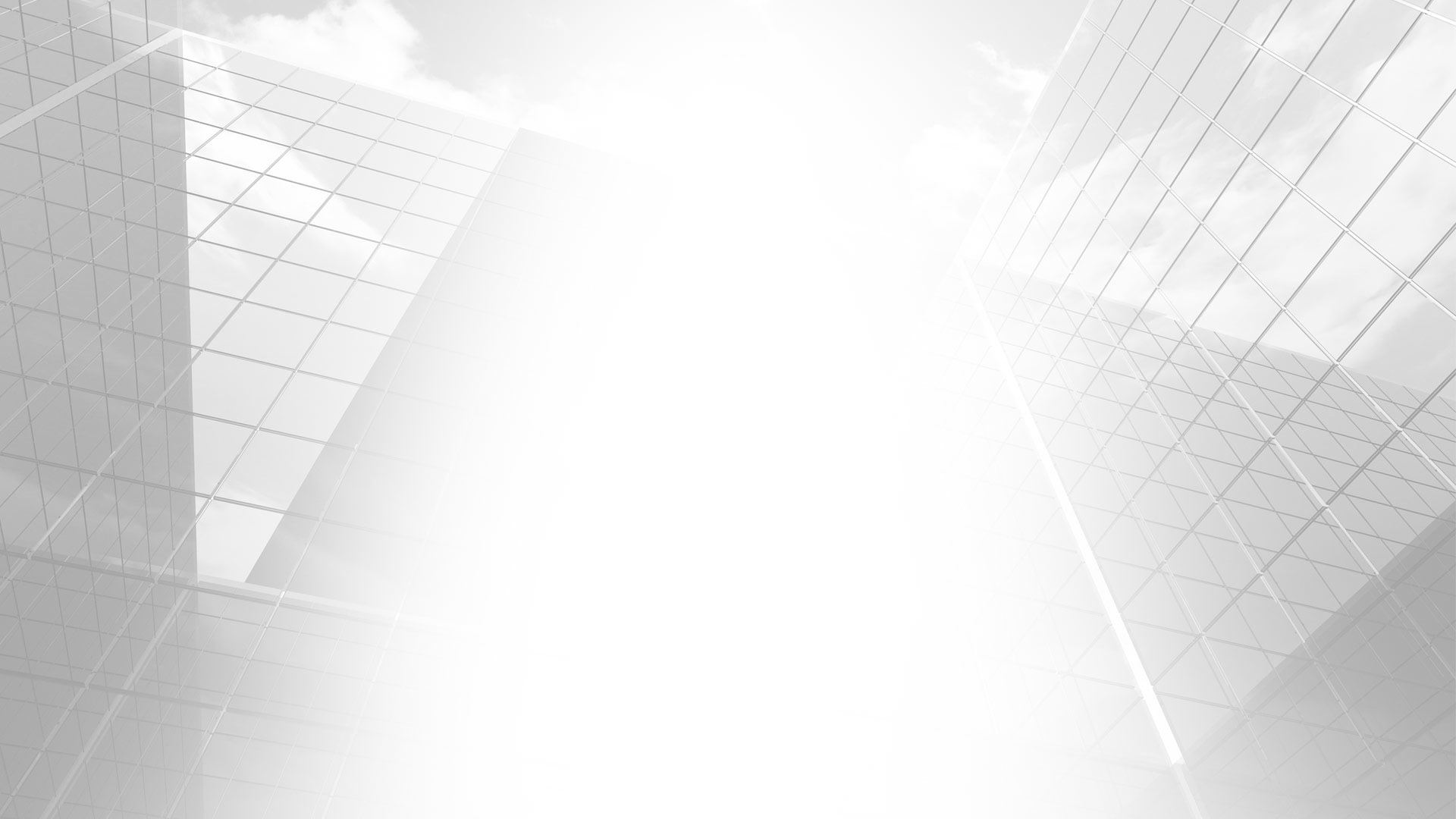 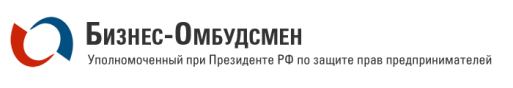 УПОЛНОМОЧЕННЫЙ ПО ЗАЩИТЕ ПРАВ ПРЕДПРИНИМАТЕЛЕЙ 
В КОСТРОМСКОЙ ОБЛАСТИ
Спасибо за внимание!
+7 (4942) 42 - 02 - 13
e-mail: kostroma@ombudsmanbiz.ru, www.ombudsman44.ru